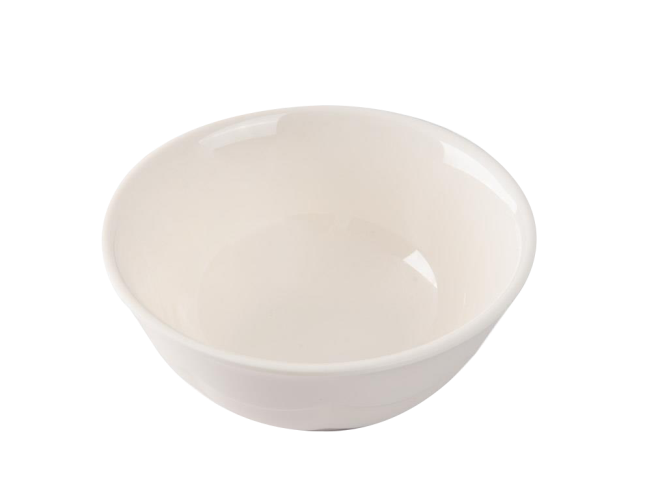 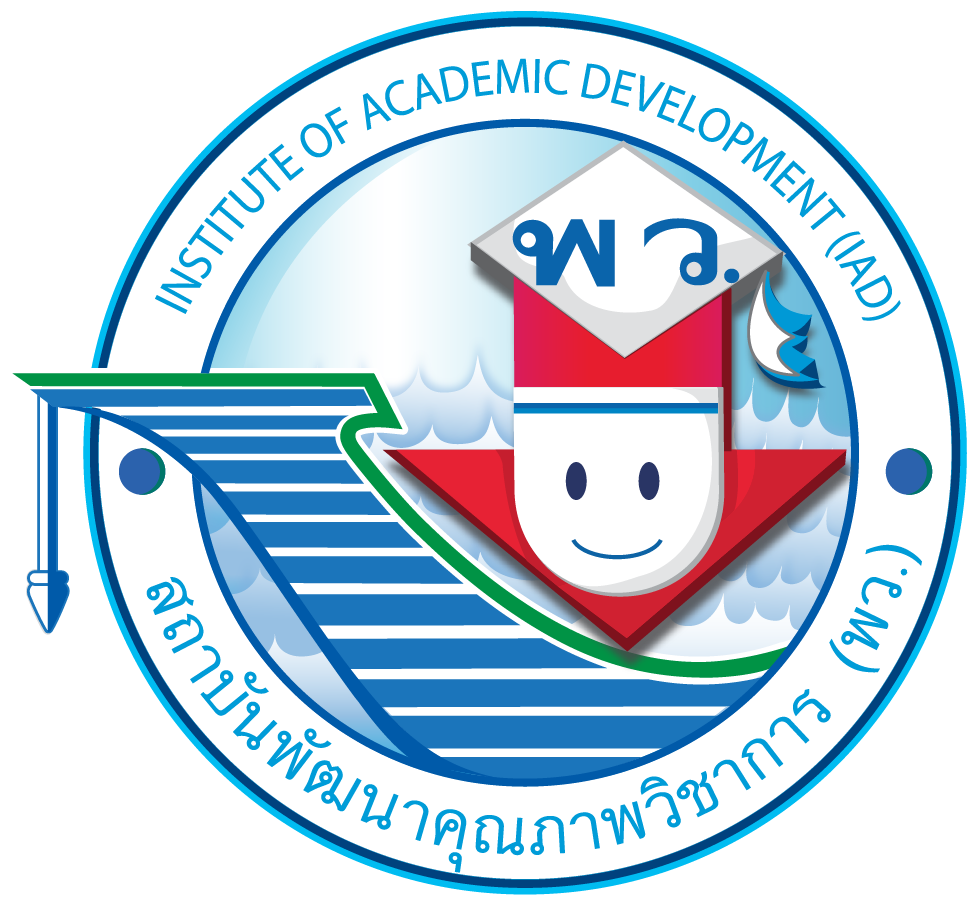 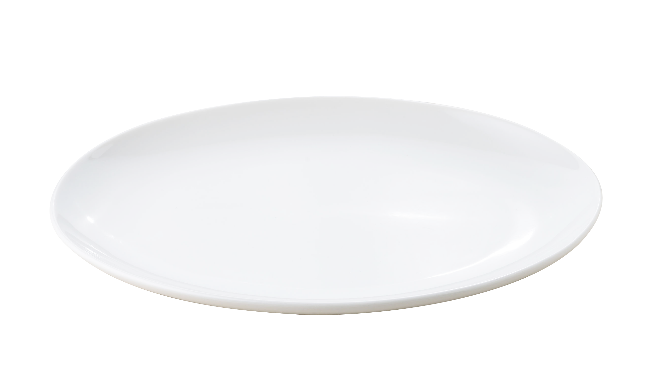 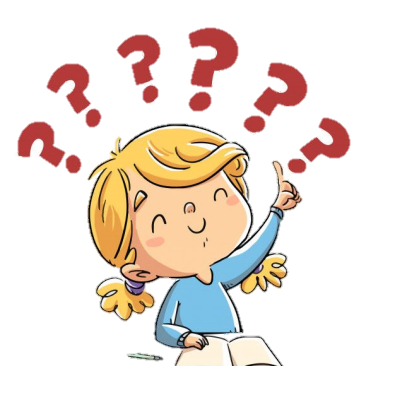 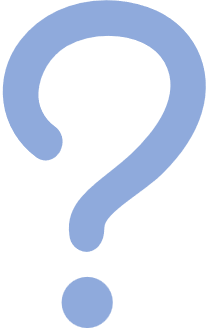 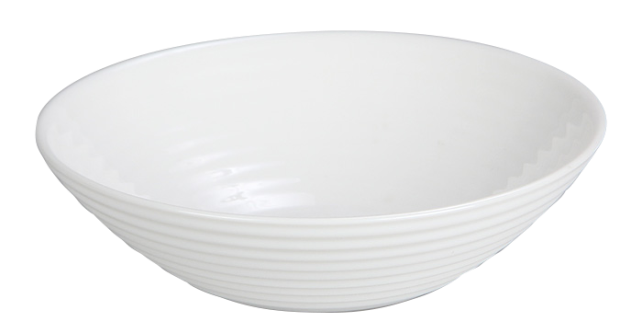 ในภาพนี้มีภาชนะแบบใดบ้าง
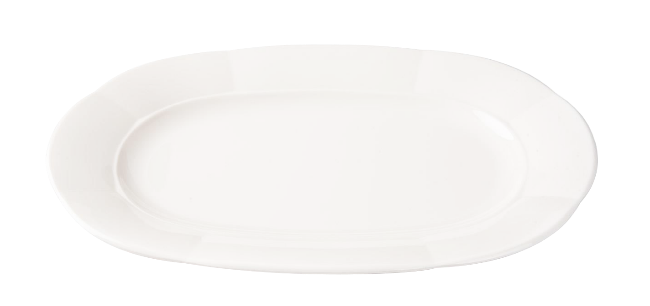 ภาชนะจานก้นแบน
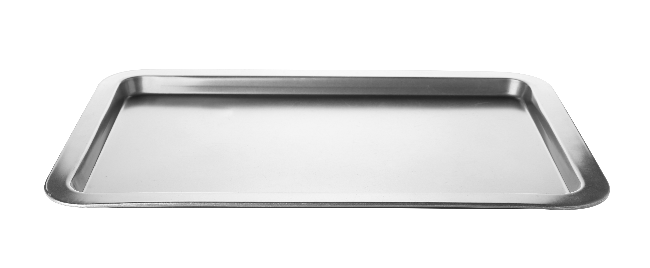 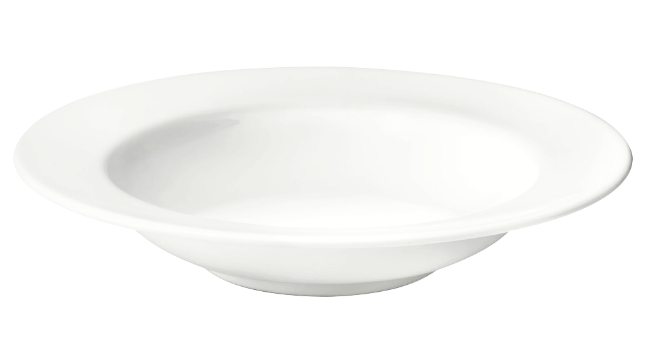 ภาชนะจานกลมลึก
ภาชนะถ้วยกลมใหญ่
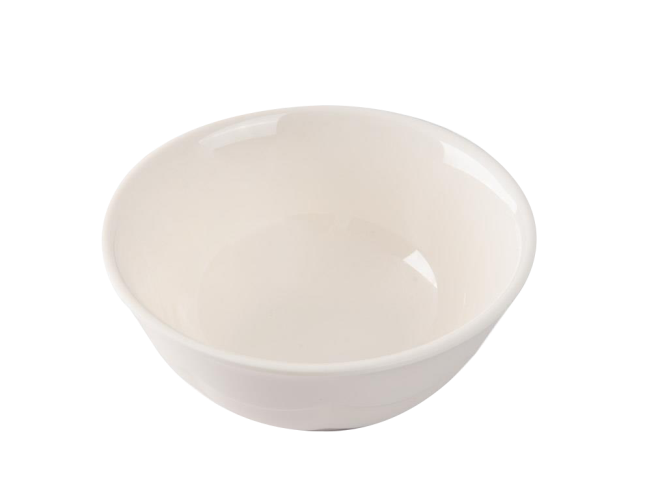 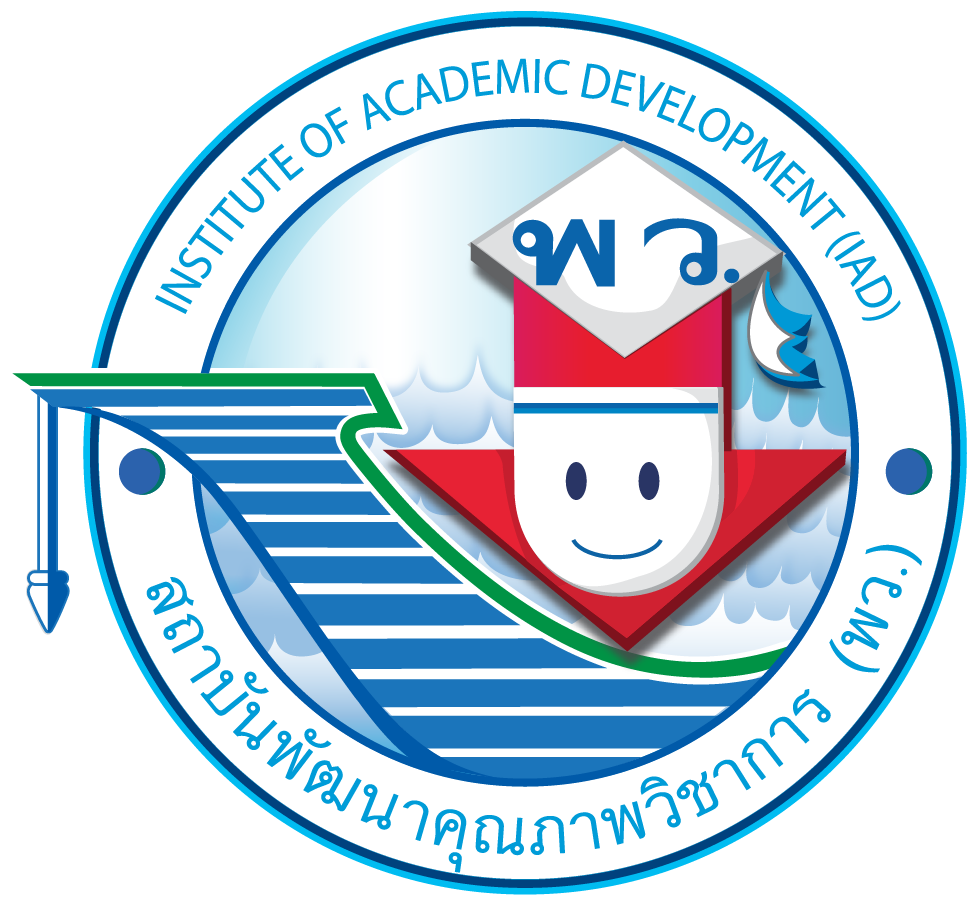 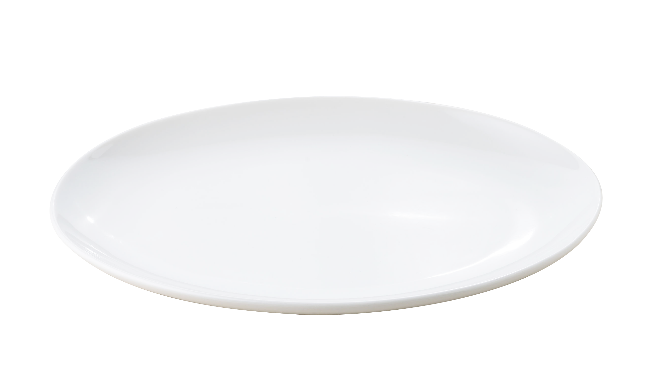 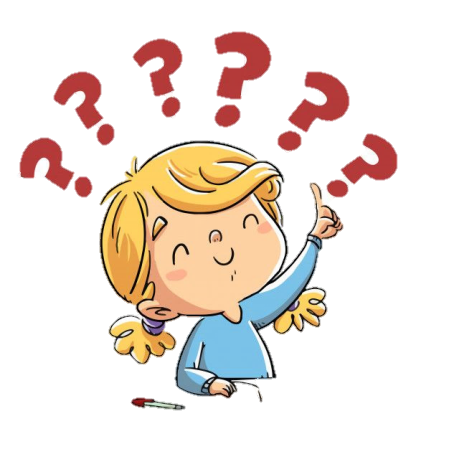 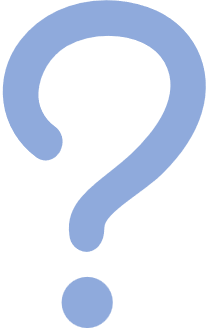 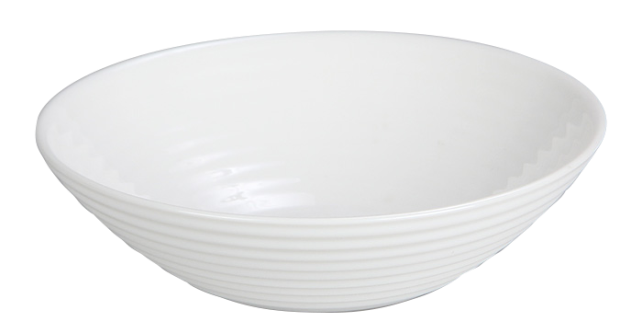 อาหารที่เหมาะสำหรับใส่ในจานก้นแบน
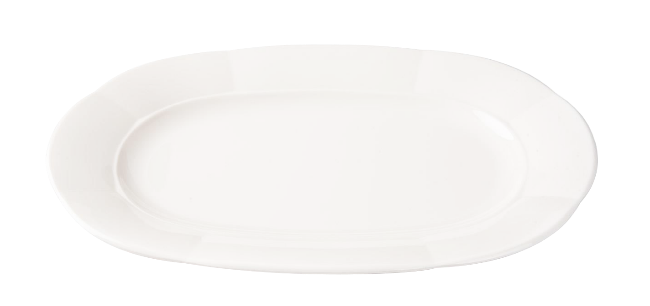 ไข่เจียว ไก่ทอด
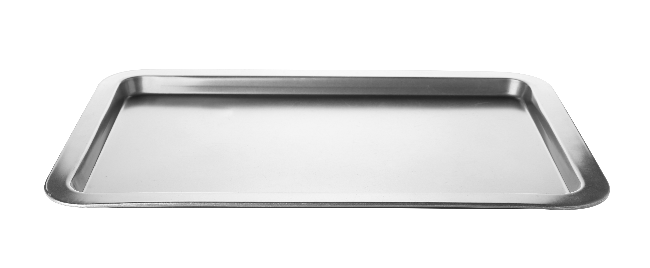 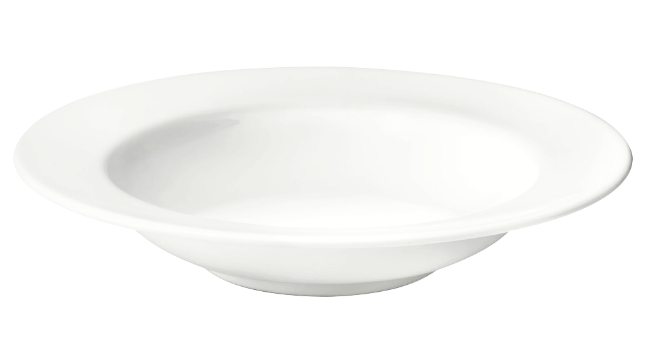 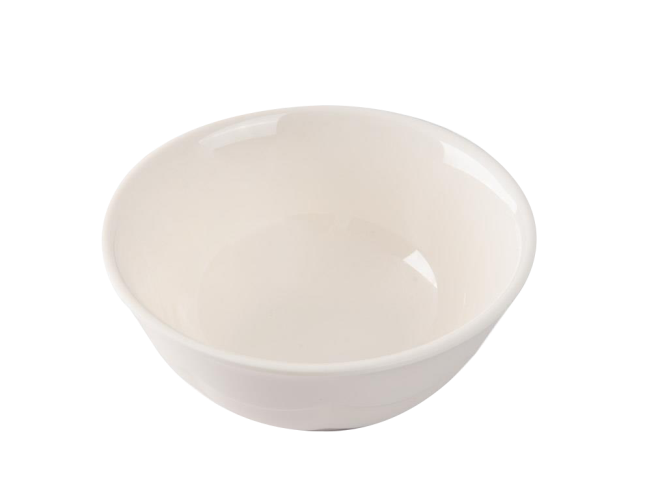 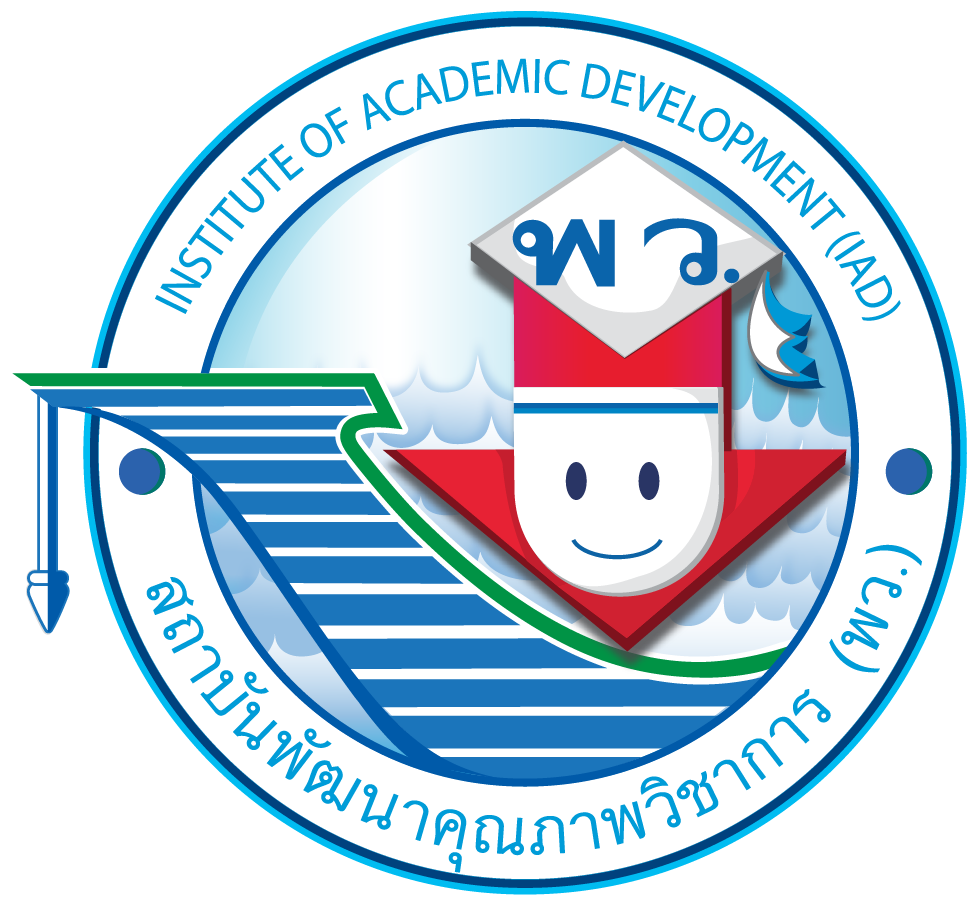 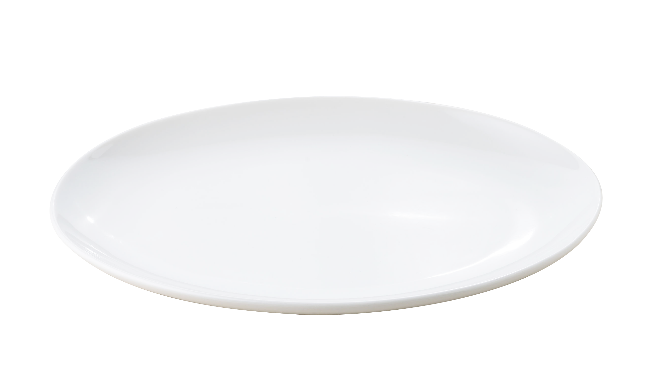 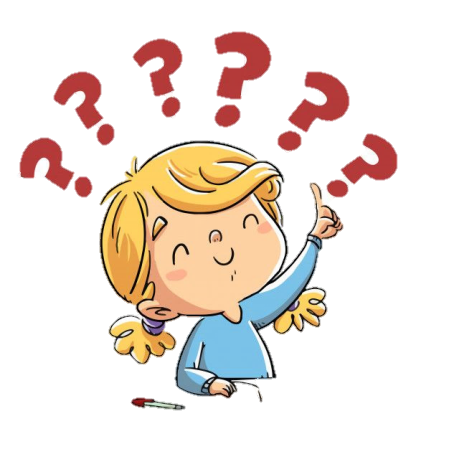 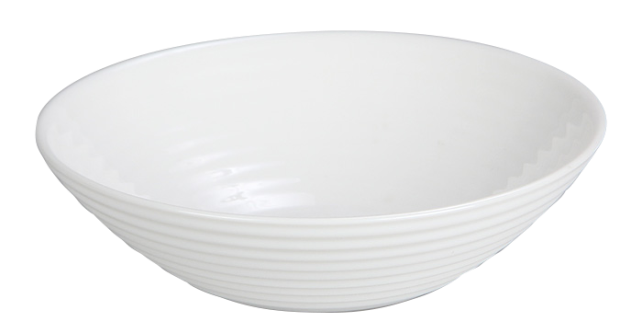 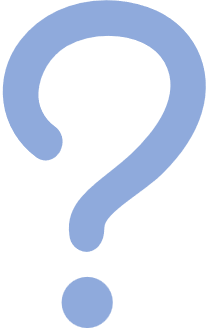 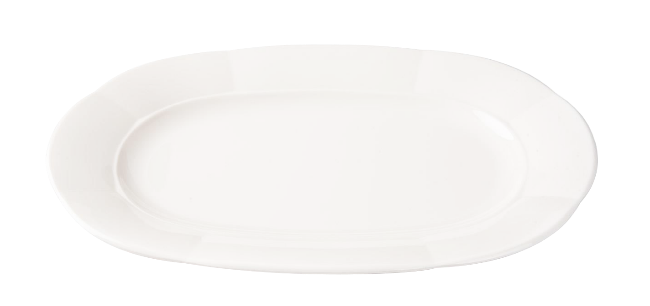 อาหารที่เหมาะสำหรับใส่ในถ้วยใหญ่
แกงจืด ต้มยำ
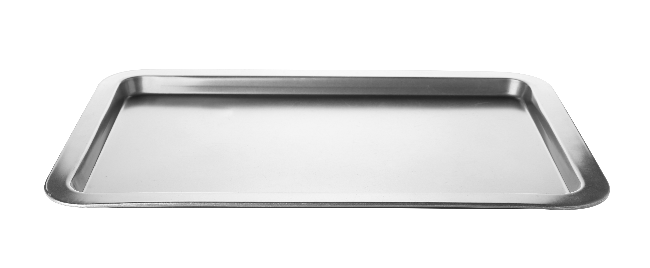 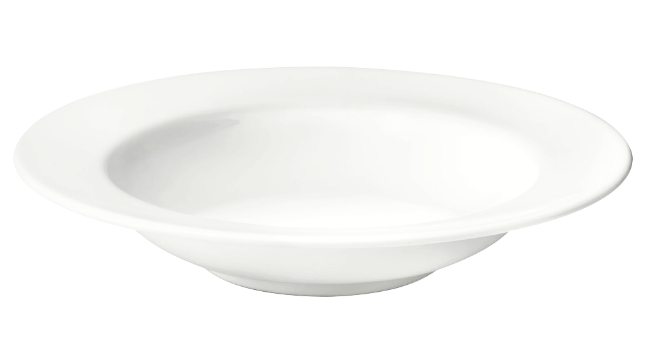 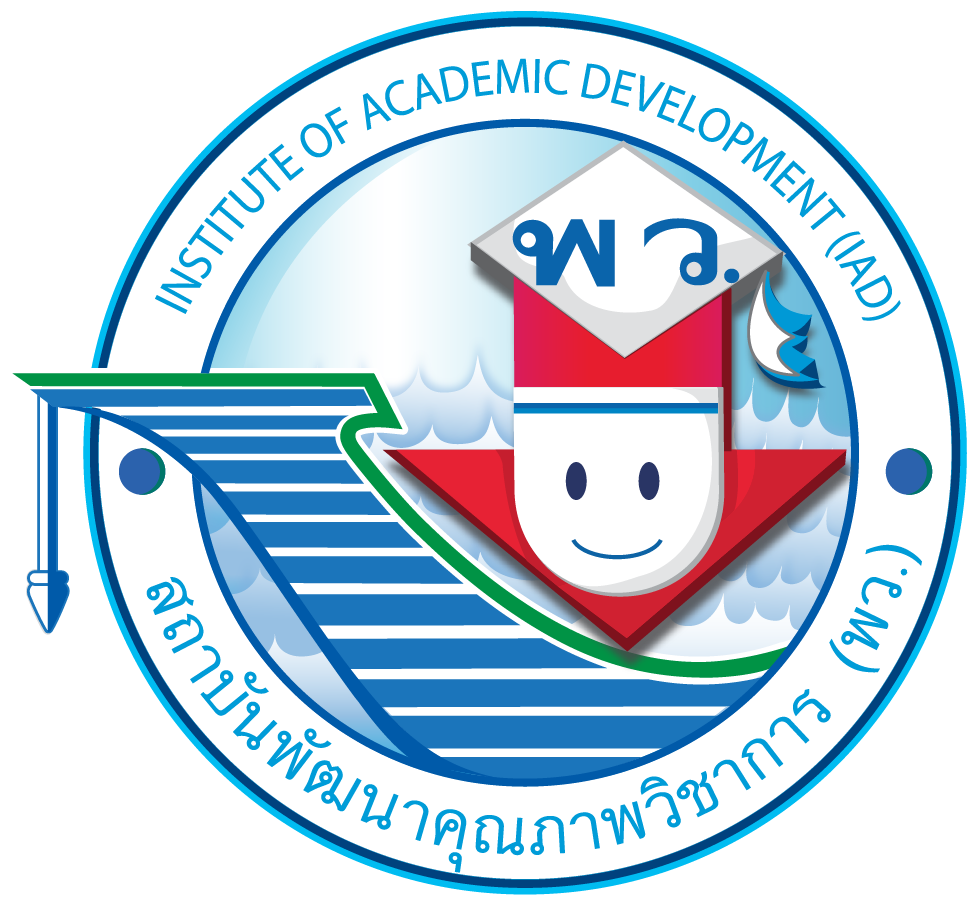 หลักการเตรียม ประกอบ จัด ตกแต่งอาหารประเภทสำรับ
นักเรียนศึกษาและรวบรวมข้อมูลเกี่ยวกับหลักการเตรียม ประกอบ 
จัด ตกแต่งอาหารประเภทสำรับ
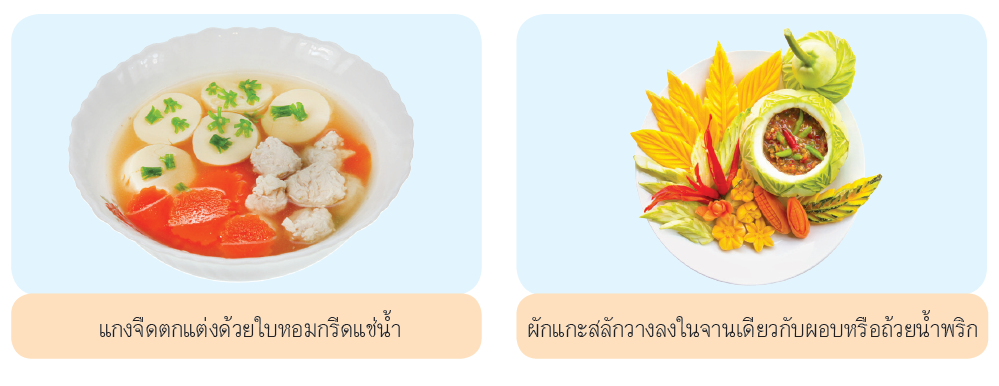 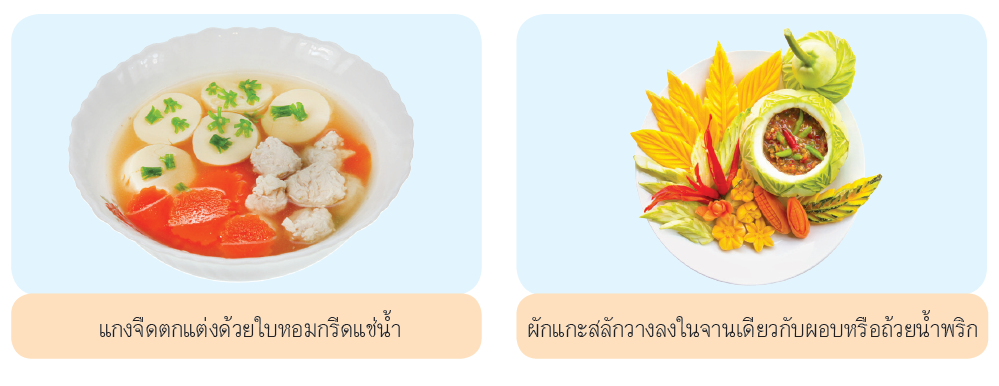 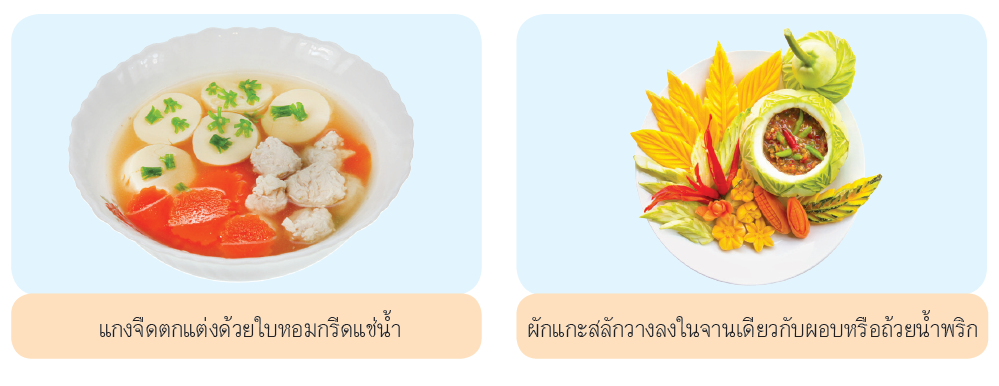 แกงจืดตกแต่งด้วยใบหอมกรีดแช่น้ำ
ผักแกะสลักวางลงในจานเดียวกับผอบหรือถ้วยน้ำพริก
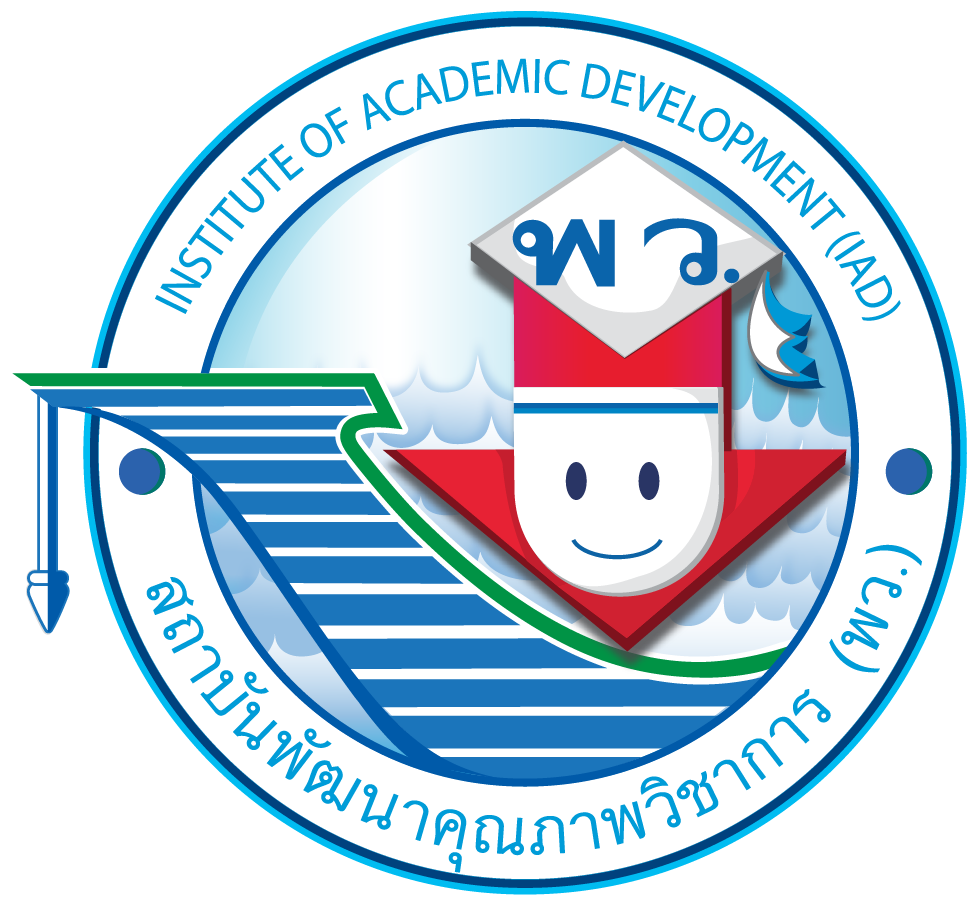 หลักการเตรียม ประกอบ จัด ตกแต่งอาหารประเภทสำรับ
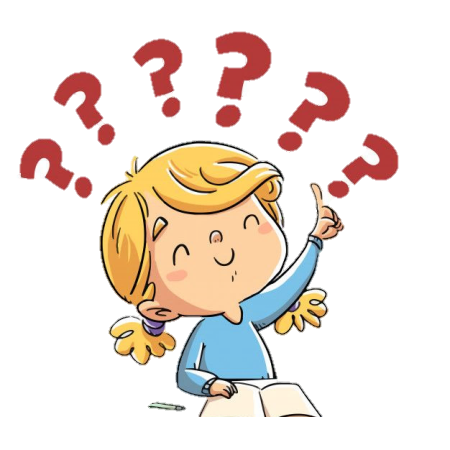 นักเรียนร่วมกันวิเคราะห์ว่าการที่จะเริ่มลงมือประกอบอาหาร ๑ เมนู จะต้องมีการขั้นตอนในการปฏิบัติอย่างไรบ้าง
จัดเตรียมวัสดุ อุปกรณ์ ส่วนผสมต่าง ๆ
ลงมือประกอบอาหาร
จัด ตกแต่งอาหารที่ประกอบเสร็จแล้วให้สวยงาม ดูน่ารับประทาน
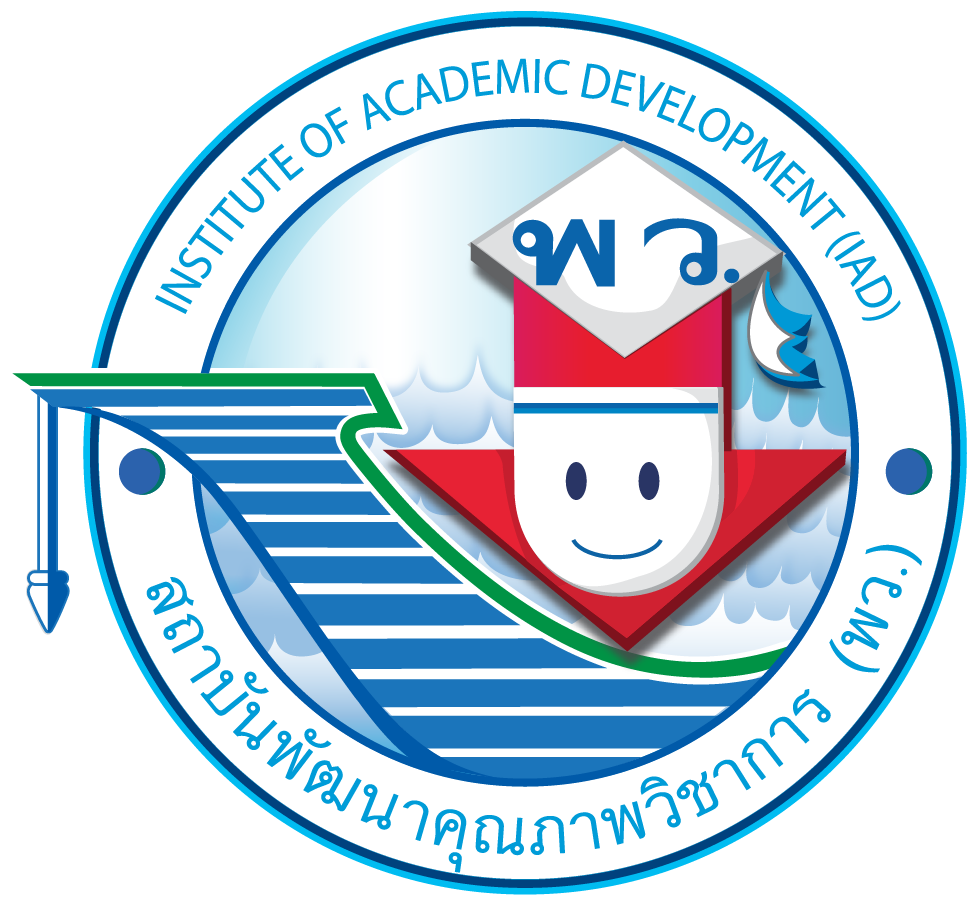 หลักการเตรียม ประกอบ จัด ตกแต่งอาหารประเภทสำรับ
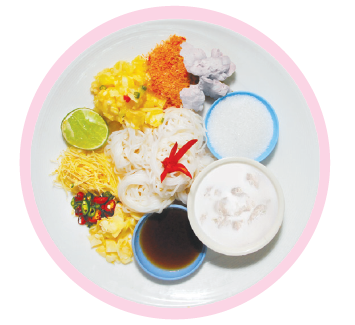 ๑. เตรียมส่วนผสมและเครื่องปรุงของอาหารประเภทสำรับก่อนการประกอบอาหาร
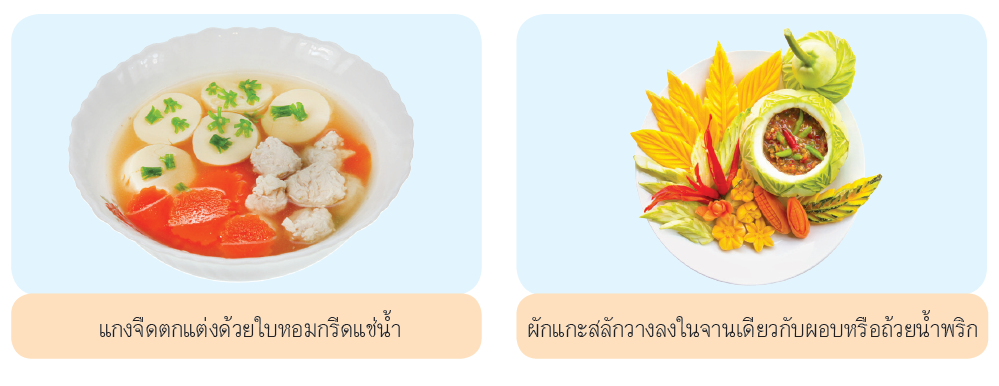 ๒. ประกอบอาหารอย่างมีสุขอนามัย    และสงวนคุณค่าทางอาหาร
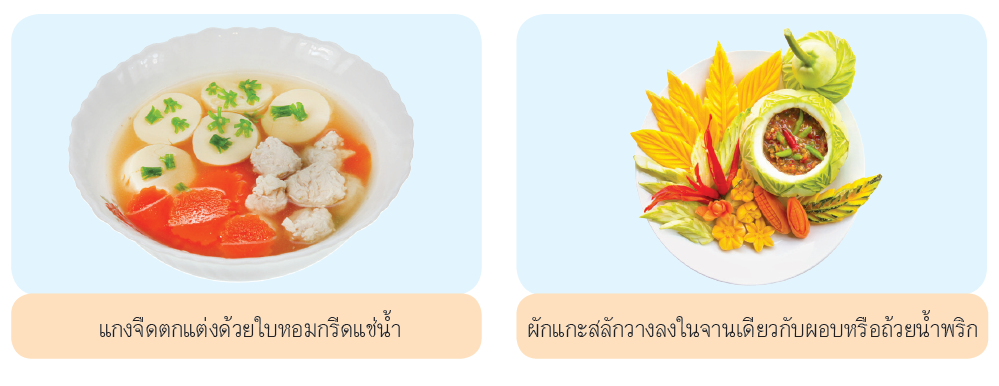 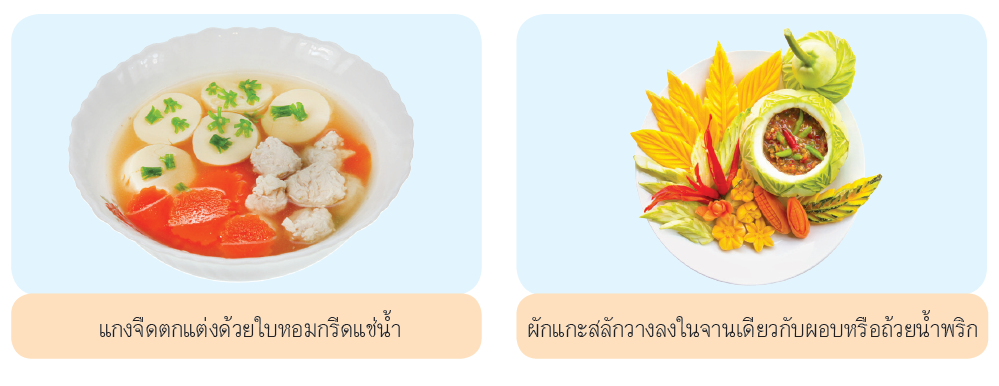 ๓. จัดอาหารใส่ภาชนะที่เหมาะสมและสวยงาม     สะดวกต่อการตักรับประทาน
แกงจืดตกแต่งด้วยใบหอมกรีดแช่น้ำ
ผักแกะสลักวางลงในจานเดียวกับผอบหรือถ้วยน้ำพริก
๔. ตกแต่งอาหารให้สวยงาม น่ารับประทาน
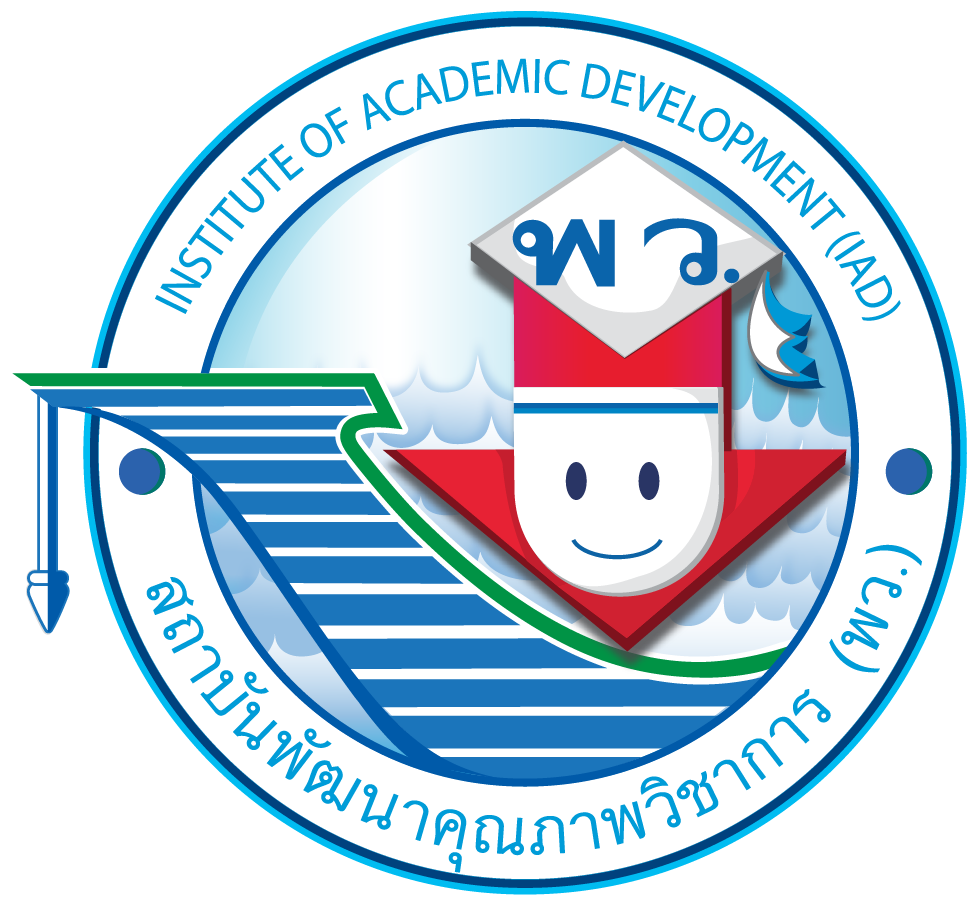 หลักการเตรียม ประกอบ จัด ตกแต่งอาหารประเภทสำรับ
หลักการเตรียม ประกอบ จัด ตกแต่งอาหารประเภทสำรับ
นักเรียนร่วมกันวิเคราะห์ประโยชน์ของหลักการเตรียม ประกอบ จัด ตกแต่งอาหารประเภทสำรับสรุปเขียนเป็นแผนภาพความคิด 
การเตรียมส่วนผสมและเครื่องปรุงของอาหาร
การประกอบอาหารอย่างมีสุขอนามัย
การจัดอาหารใส่ภาชนะที่เหมาะสม สวยงาม
การตกแต่งอาหารให้สวยงาม
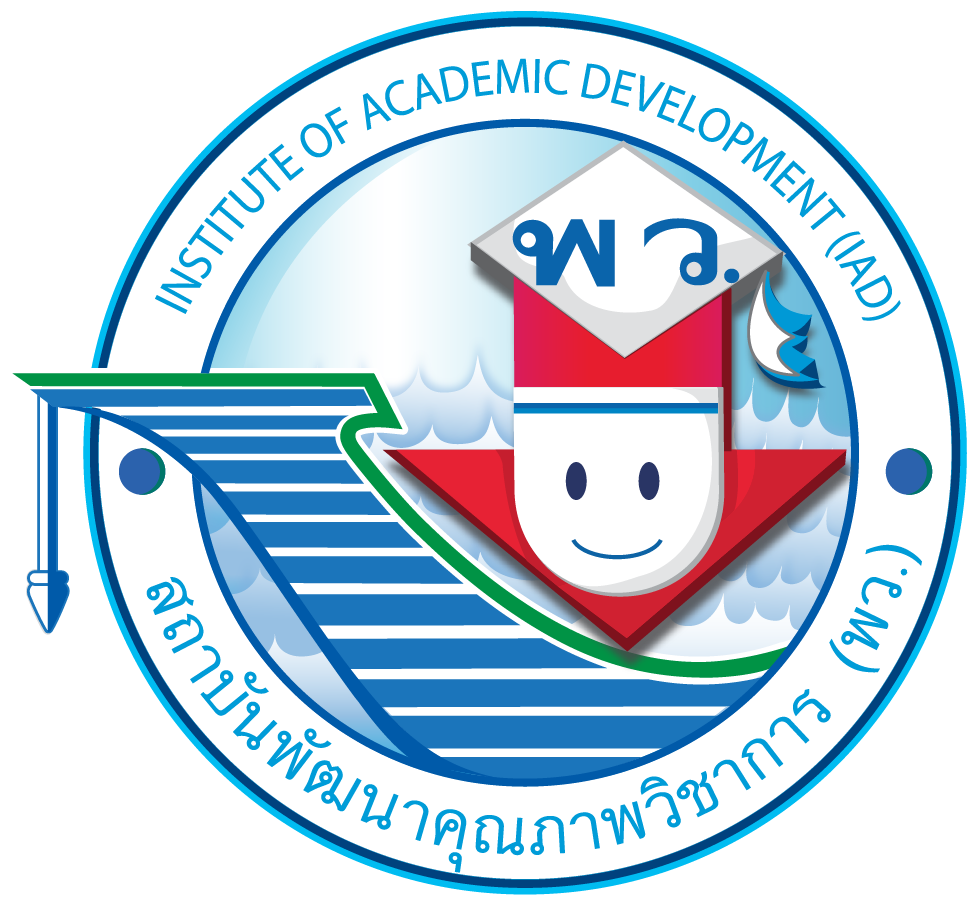 ตัวอย่างแผนภาพความคิด
การเตรียมส่วนผสมและเครื่องปรุงของ
อาหารประเภทสำรับก่อนการประกอบอาหาร
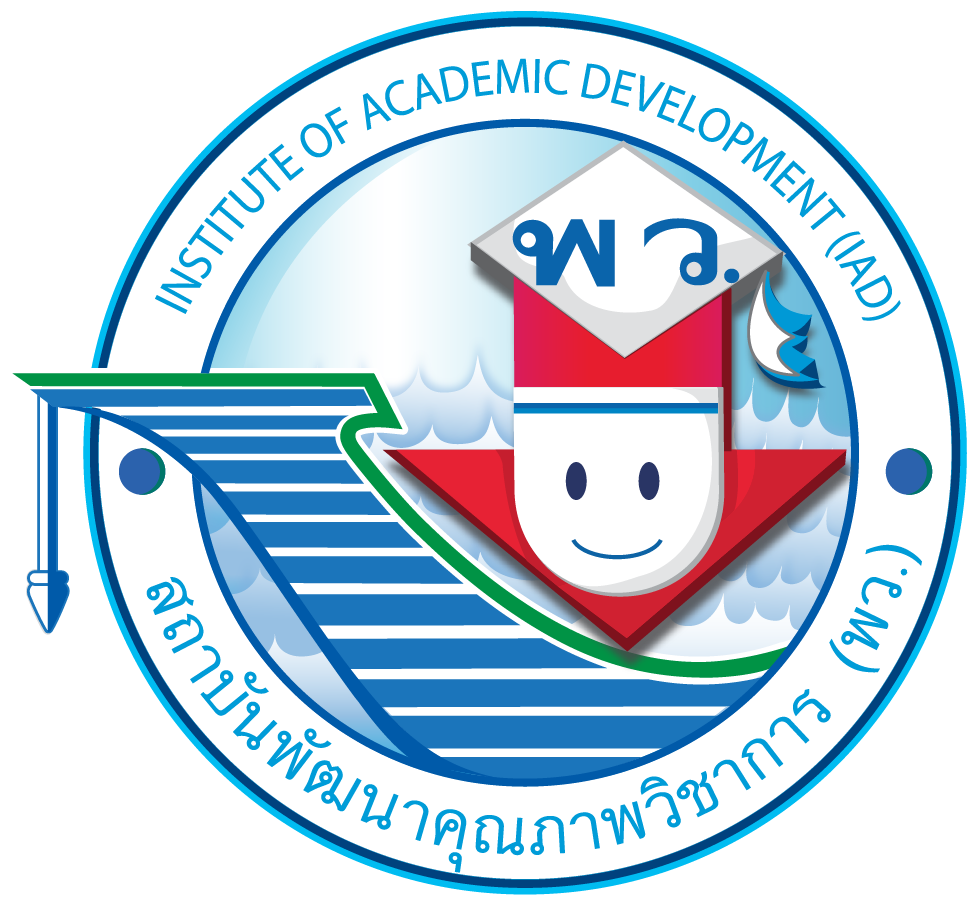 อาหารภาคกลางที่นักเรียนรู้จักมีอะไรบ้าง
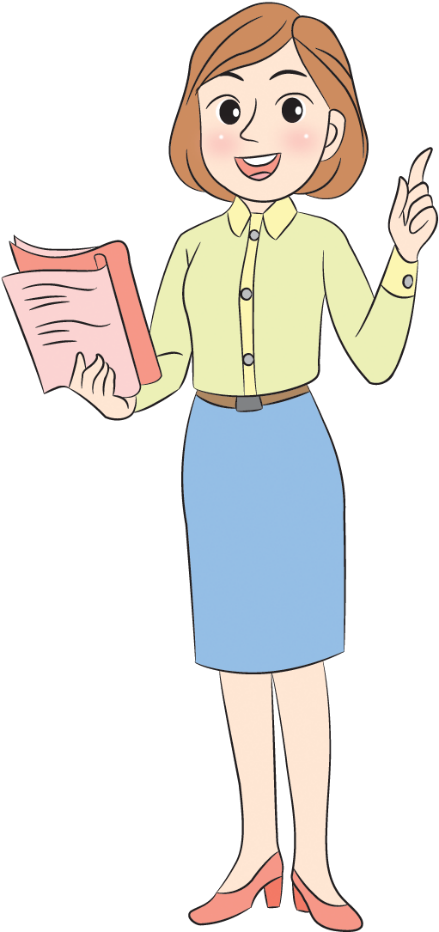 แกงเขียวหวาน
ข้าวแช่
แกงมัสมั่น
ขนมจีน
หลนปูเค็ม
แกงส้ม
แกงเผ็ด
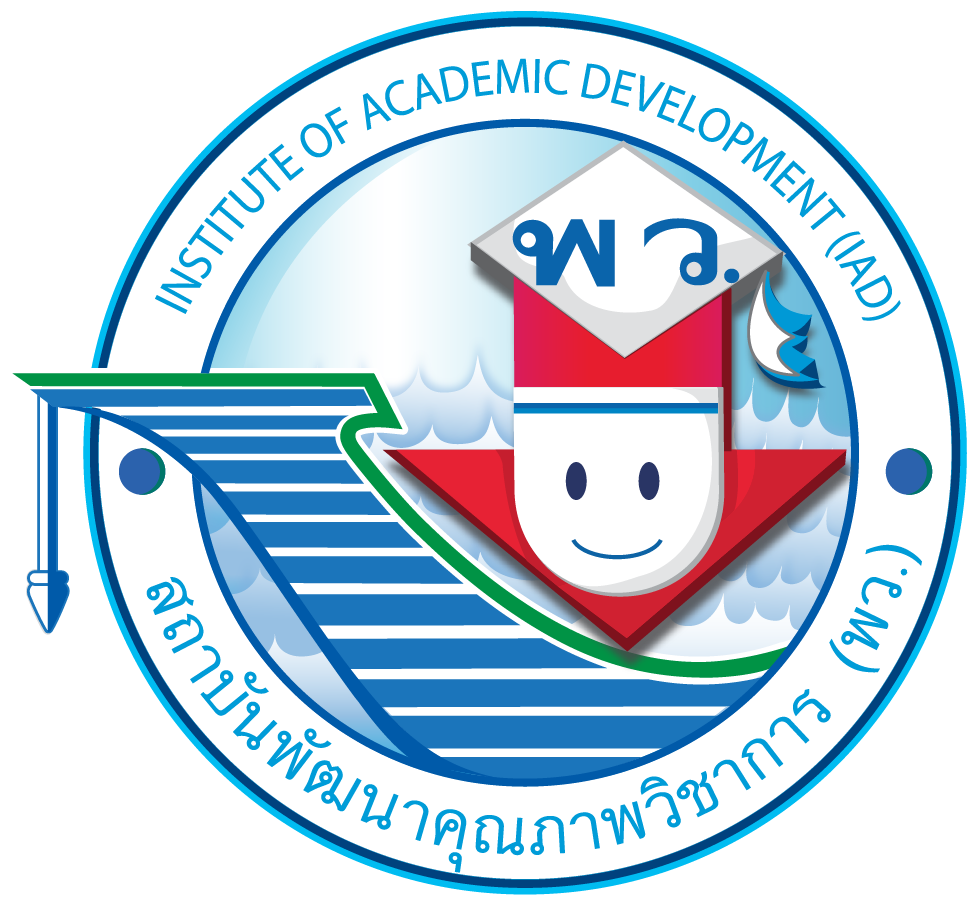 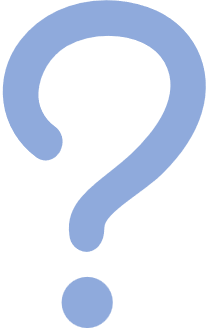 อาหารชนิดดังกล่าว จัดเป็นอาหารประเภทสำรับหรือไม่ เพราะอะไร
เป็น เพราะเป็นอาหารที่ต้องมีเครื่องเคียง เครื่องแนม อาหารที่ต้องจัดชุดเข้ากับข้าวหรืออาหารที่ต้องคลุกเคล้าเข้าด้วยกัน
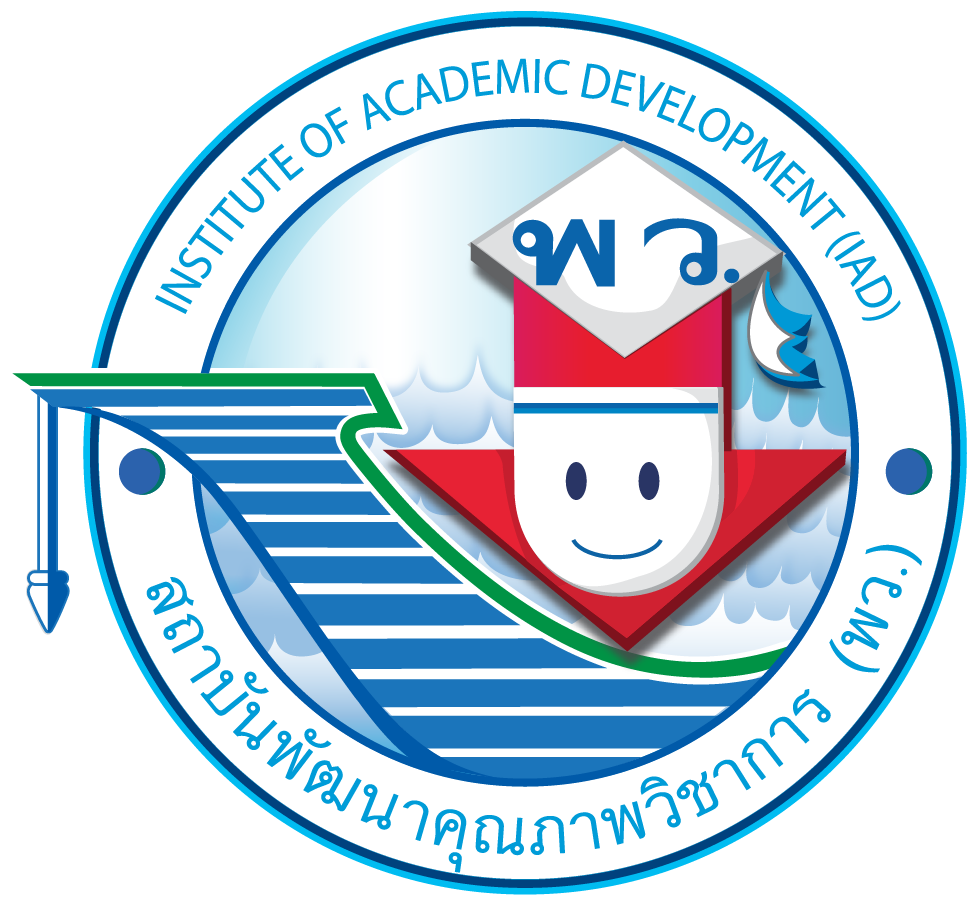 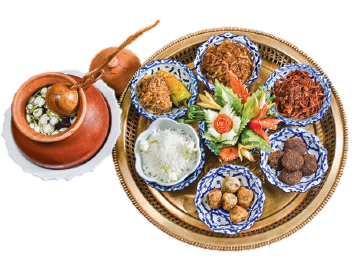 นักเรียนศึกษาและรวบรวมข้อมูลเกี่ยวกับอาหารสำรับภาคกลาง
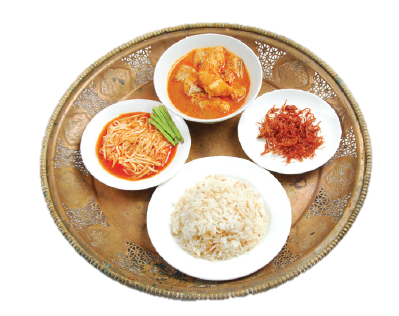 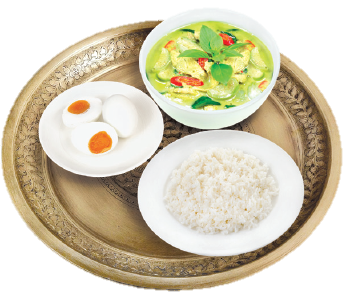 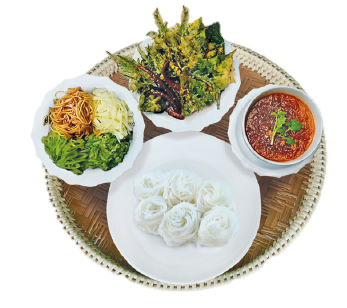 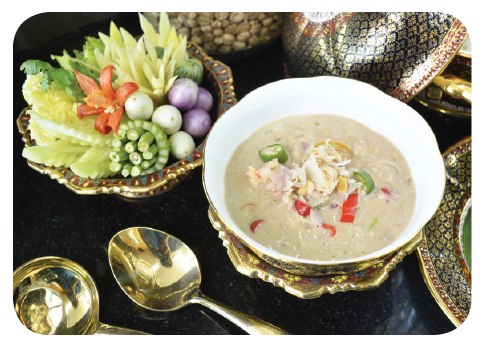 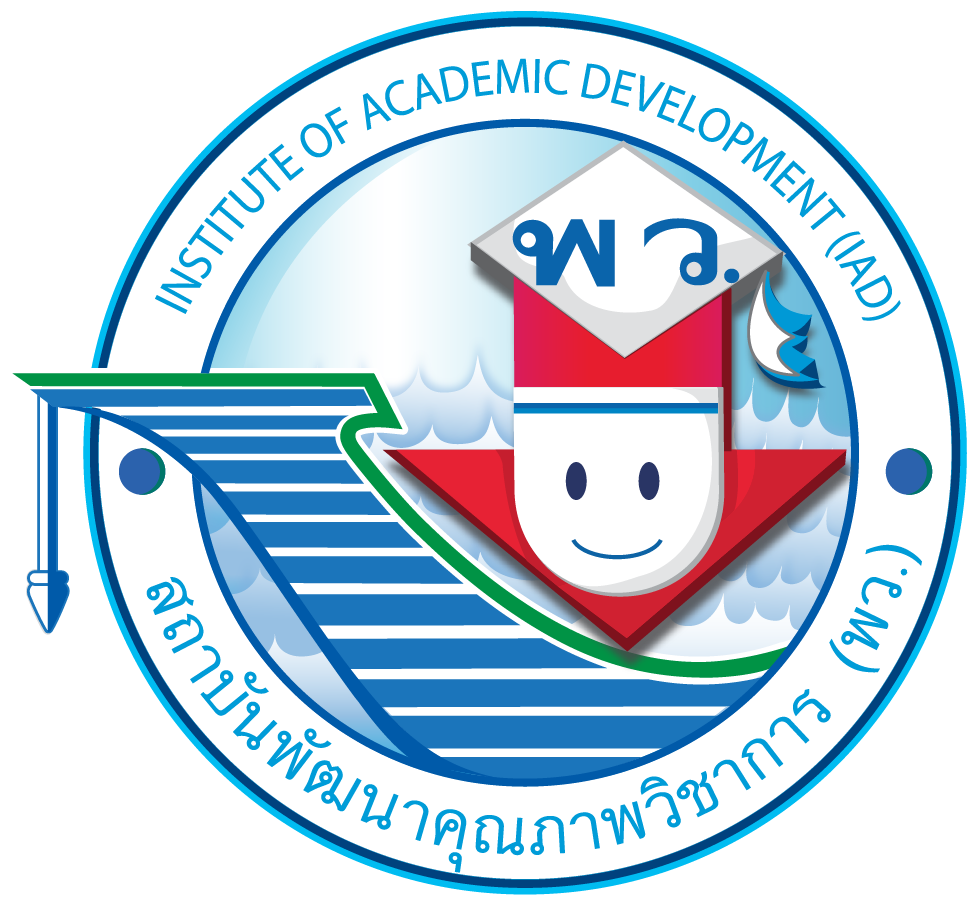 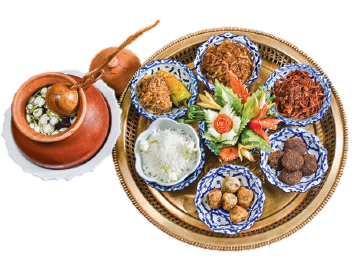 นักเรียนร่วมกันวิเคราะห์จำแนกอาหารที่เป็นอาหารสำรับภาคกลาง
ให้ถูกต้อง
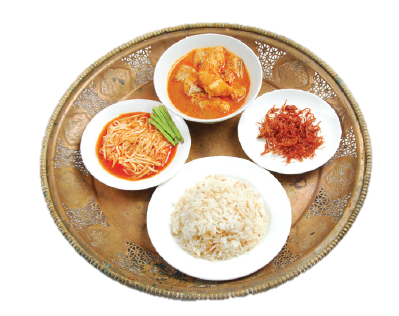 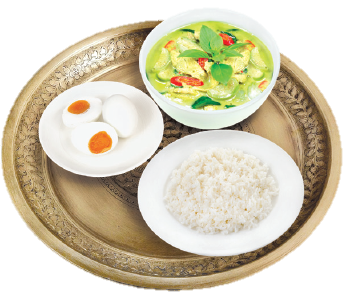 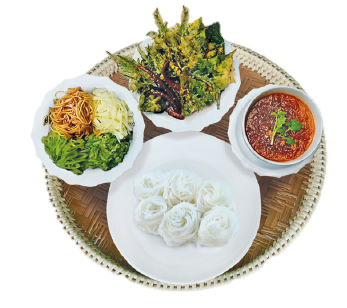 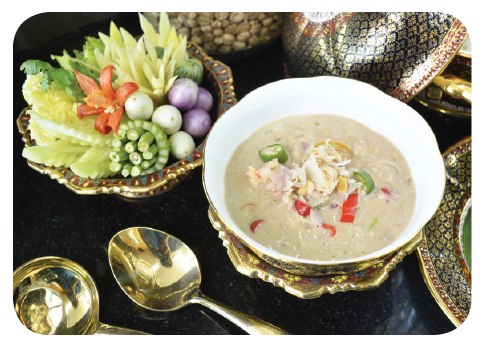 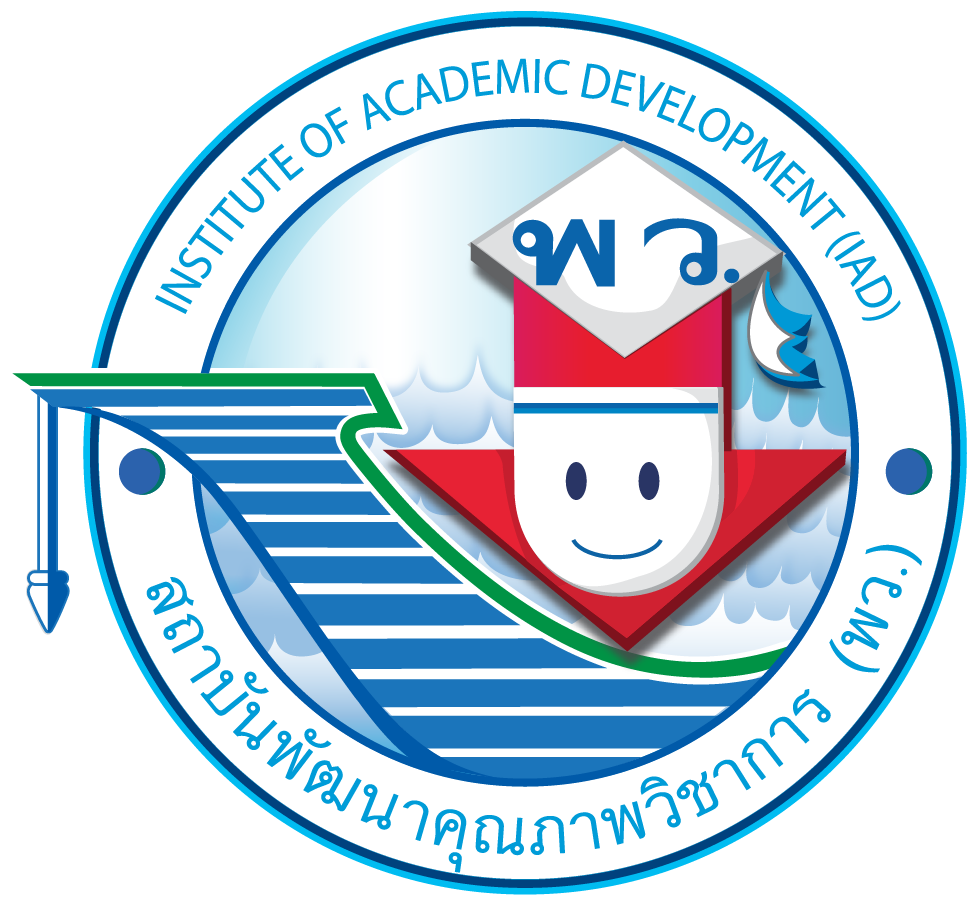 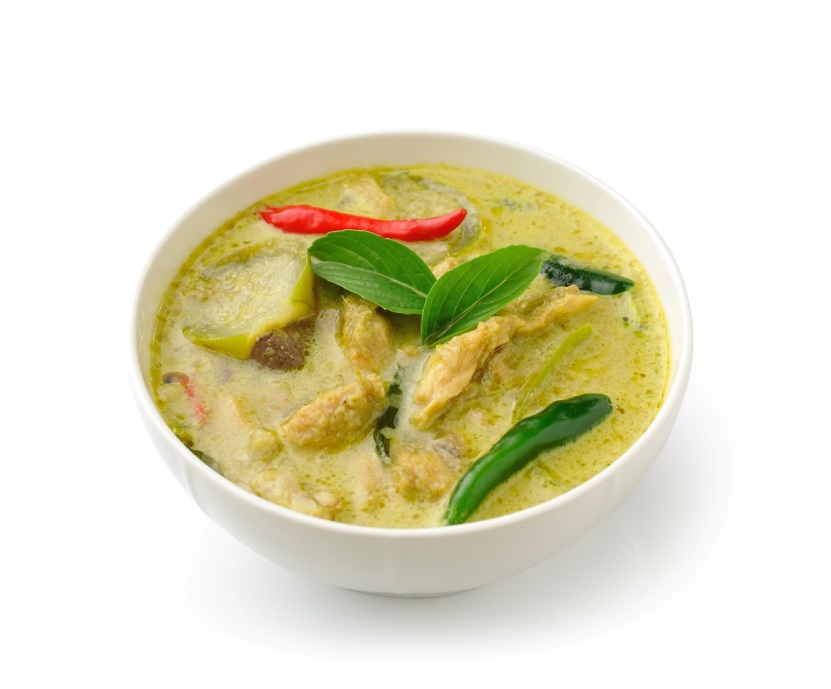 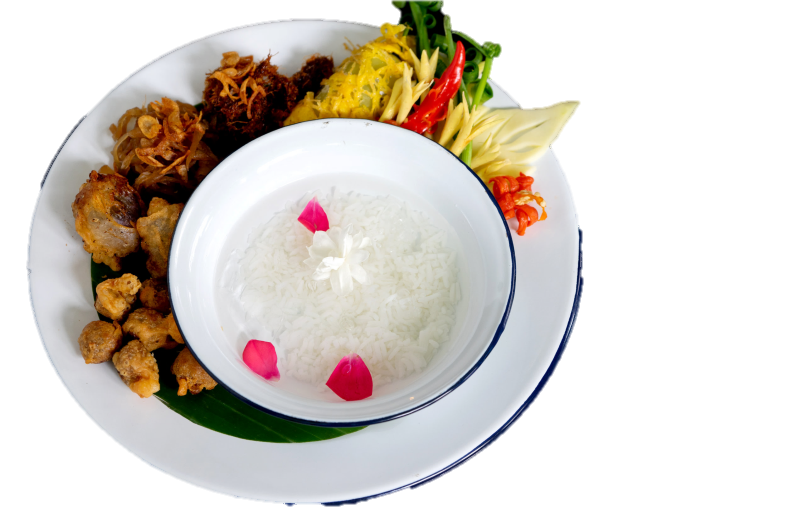 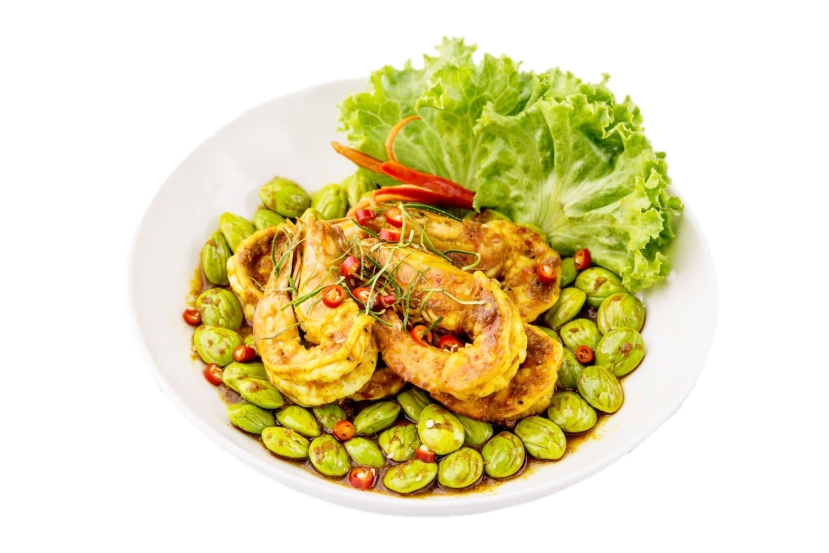 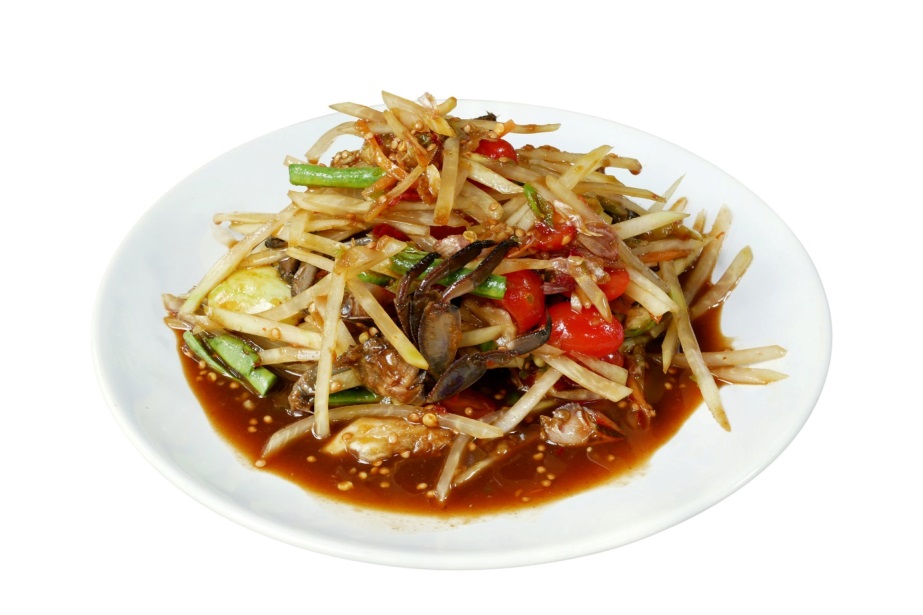 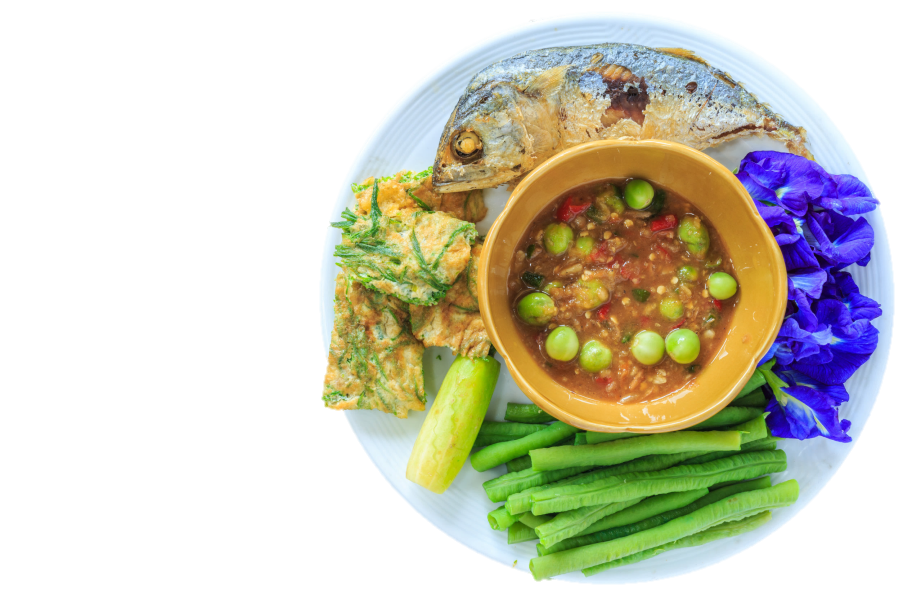 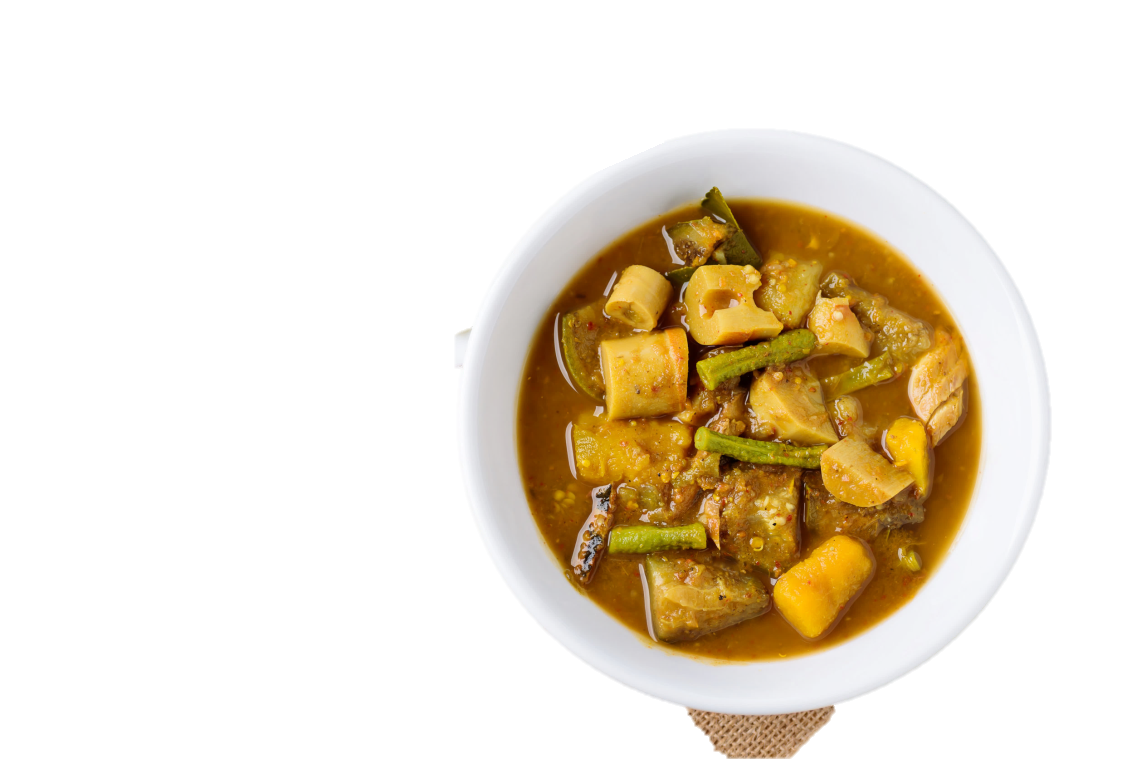 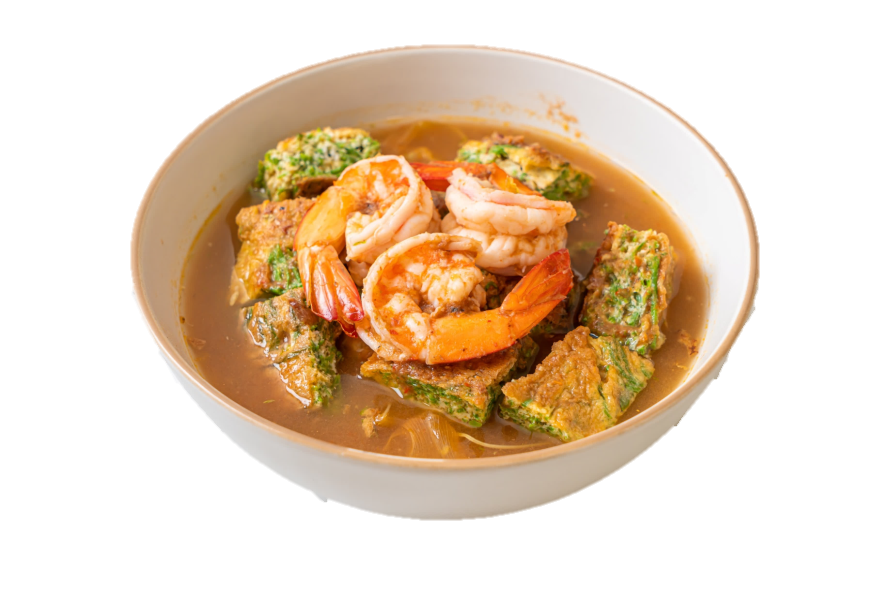 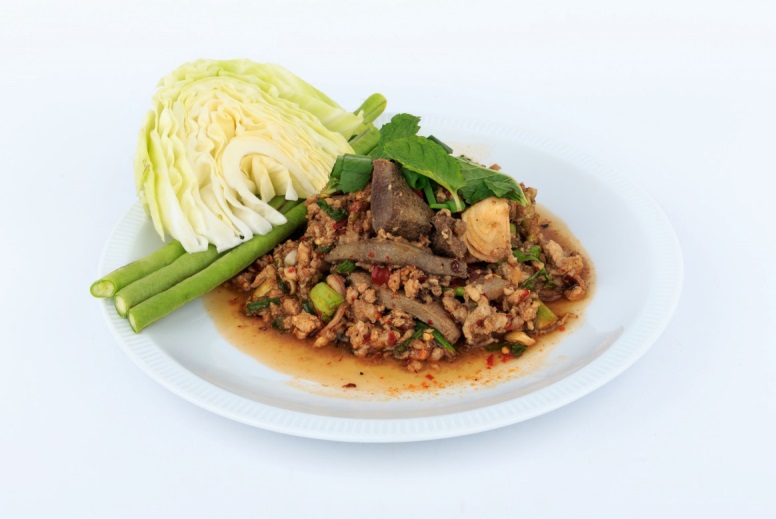 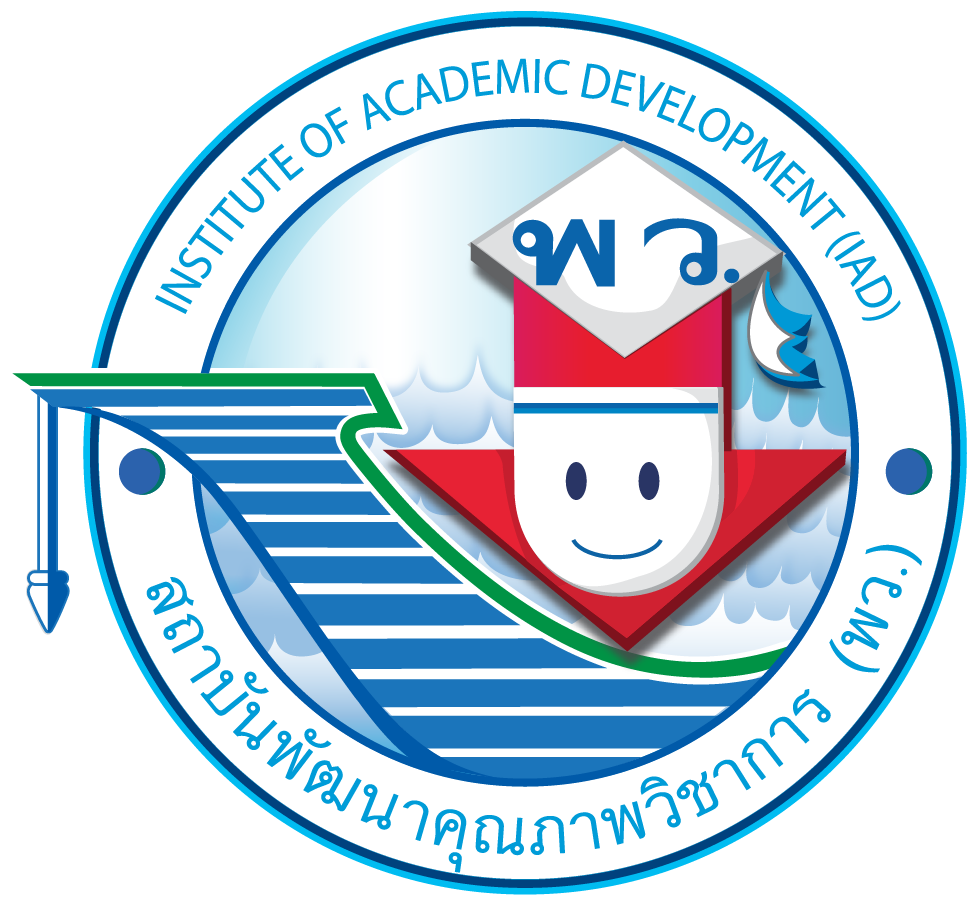 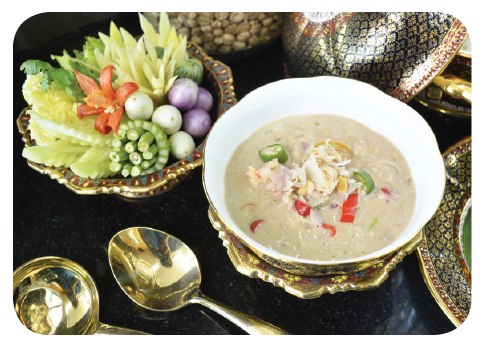 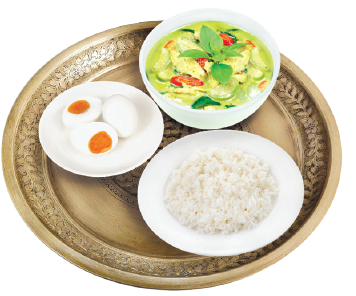 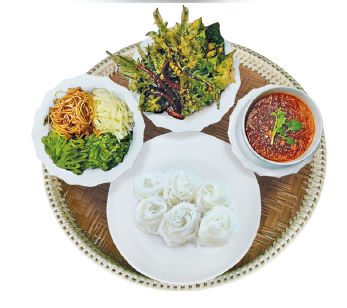 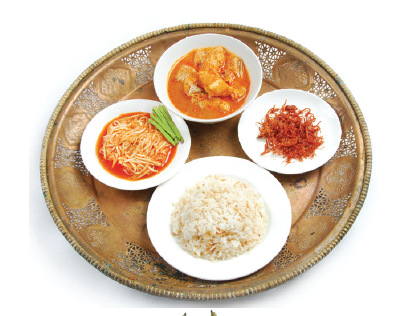 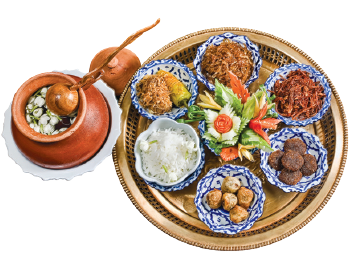 ข้าวแช่ กะปิทอด หอมสอดไส้ 
พริกหยวกสอดไส้ เนื้อเค็มฝอย ปลาช่อนแห้งผัด ดอกลีลาวดีชุบแป้งหรือชุบไข่ทอด 
ไชโป๊ผักหวาน 
หมูสับกับปลาเค็ม
น้ำพริกหรือเครื่องจิ้ม เช่น น้ำพริกกะปิ หลนเต้าเจี้ยว หลนปูเค็ม 
ปลาร้าทรงเครื่อง จะมีเครื่องเคียงและเครื่องแนม
อาหารสำรับภาคกลาง
ข้าวมัน ส้มตำ เนื้อเค็มฉีกฝอย แกงเผ็ด
ขนมจีน น้ำพริก ใบเล็บครุฑ
ชุบแป้งทอด 
พริกแห้งทอด มะละกอดิบซอย หัวปลีซอย 
ถั่วพูซอย ผักบุ้งไทยต้มซอย
แกงกะทิ เช่น 
แกงเผ็ด 
แกงเขียวหวาน 
แกงกะหรี่ 
แกงมัสมั่น แกงคั่วหรือพะแนง รวมถึงแกงส้มและแกงป่า
ที่ไม่ใช้กะทิแต่ใช้เครื่องแกง
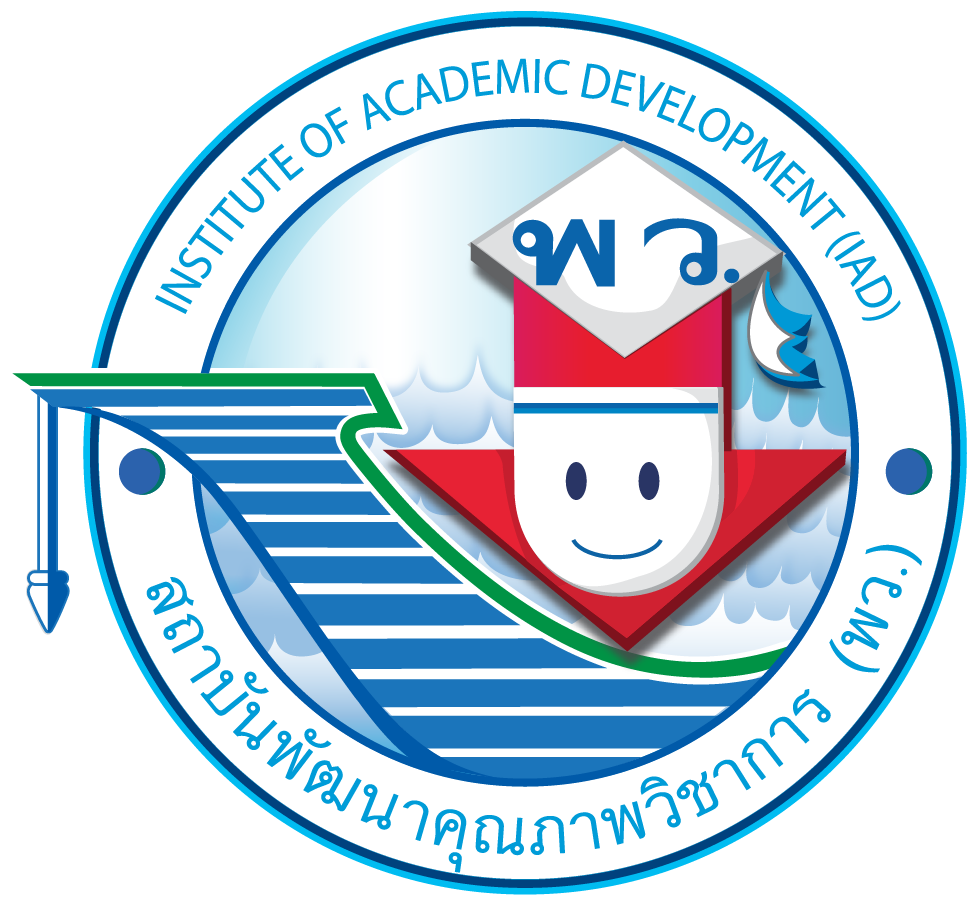 นักเรียนยกตัวอย่างอาหารสำรับภาคกลาง ๑ อย่างแล้ววิเคราะห์ลักษณะเด่นของประเภทของอาหารสำรับและองค์ประกอบต่าง ๆ ของอาหารสำรับ 
แล้วสรุปประโยชน์ต่อร่างกาย เขียนเป็นแผนภาพความคิด
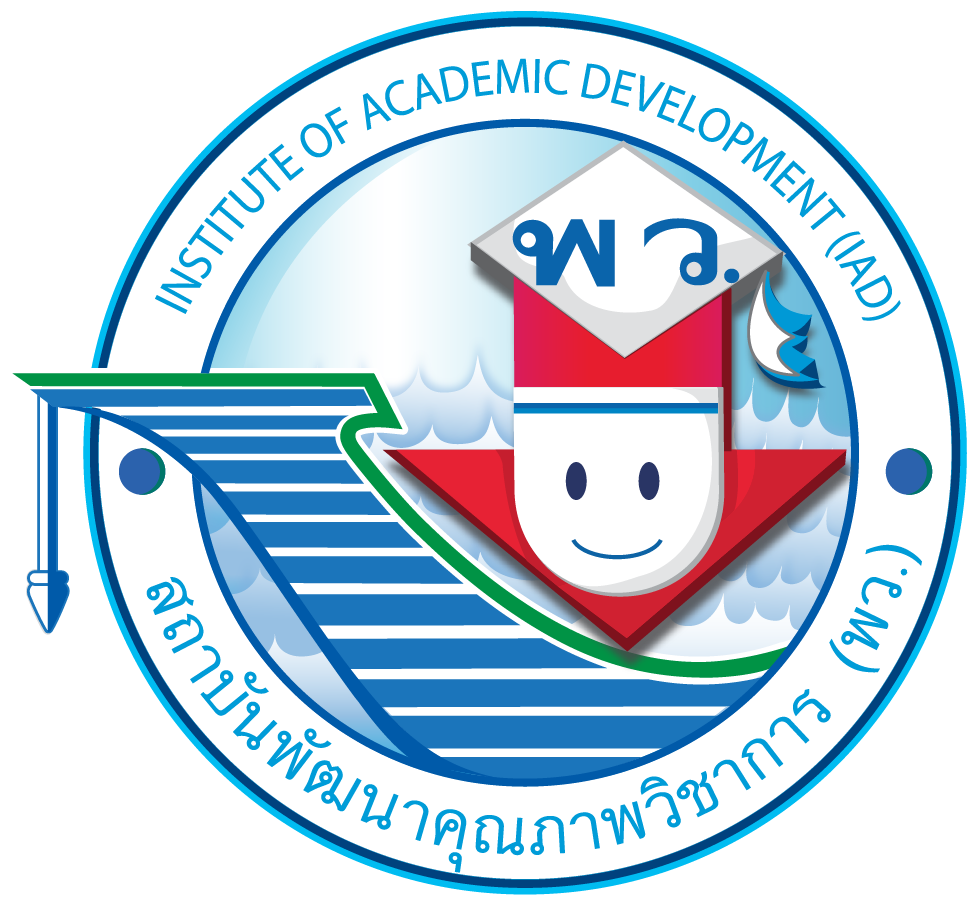 อาหารสำรับภาคกลาง
ตัวอย่างแผนภาพความคิด
ขนมจีน
ลักษณะเด่นของประเภทอาหารสำรับ
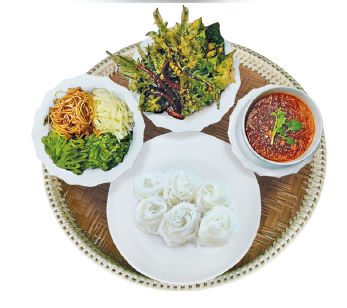 อาหารที่ต้องมีเครื่องเคียงและเครื่องแนม
องค์ประกอบต่าง ๆ ของอาหารสำรับ
มีน้ำพริก ใบเล็บครุฑชุบแป้งทอด พริกแห้งทอด 
มะละกอดิบซอย ถั่วพูซอย ผักบุ้งไทยต้มซอย
ประโยชน์ต่อร่างกาย
ร่างกายได้รับสารอาหารทั้งคาร์โบไฮเดรต วิตามินจากผักต่าง ๆ
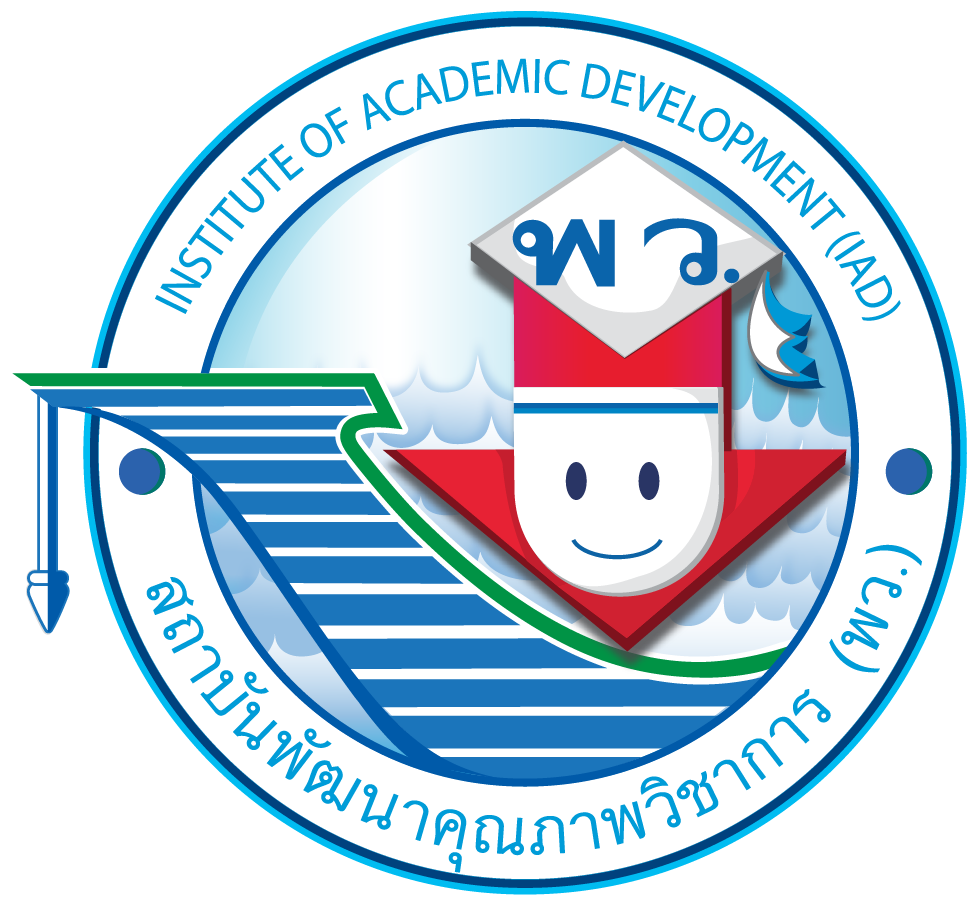 นักเรียนร่วมกันวิเคราะห์และแสดงความคิดเห็นเกี่ยวกับการทำขนมจีนซาวน้ำโดยร่วมกันตอบคำถามต่อไปนี้
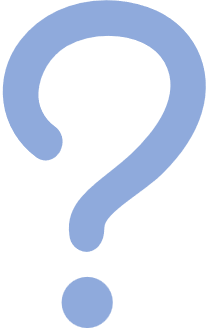 ส่วนผสมและเครื่องปรุงชนิดใดบ้างที่ขาดไม่ได้ในการทำขนมจีนซาวน้ำ
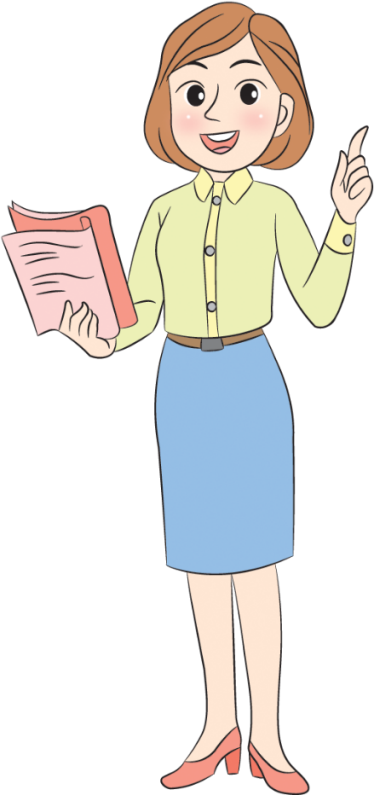 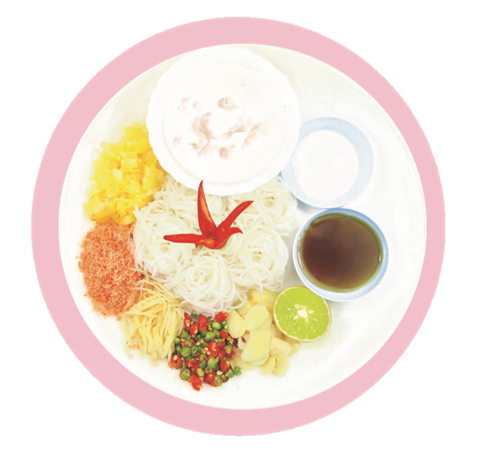 ขนมจีน เนื้อปลากราย มะพร้าวขูดขาว ขิงสดซอย น้ำปลา เกลือ น้ำตาล พริกขี้หนูซอย กุ้งแห้ง สับปะรด
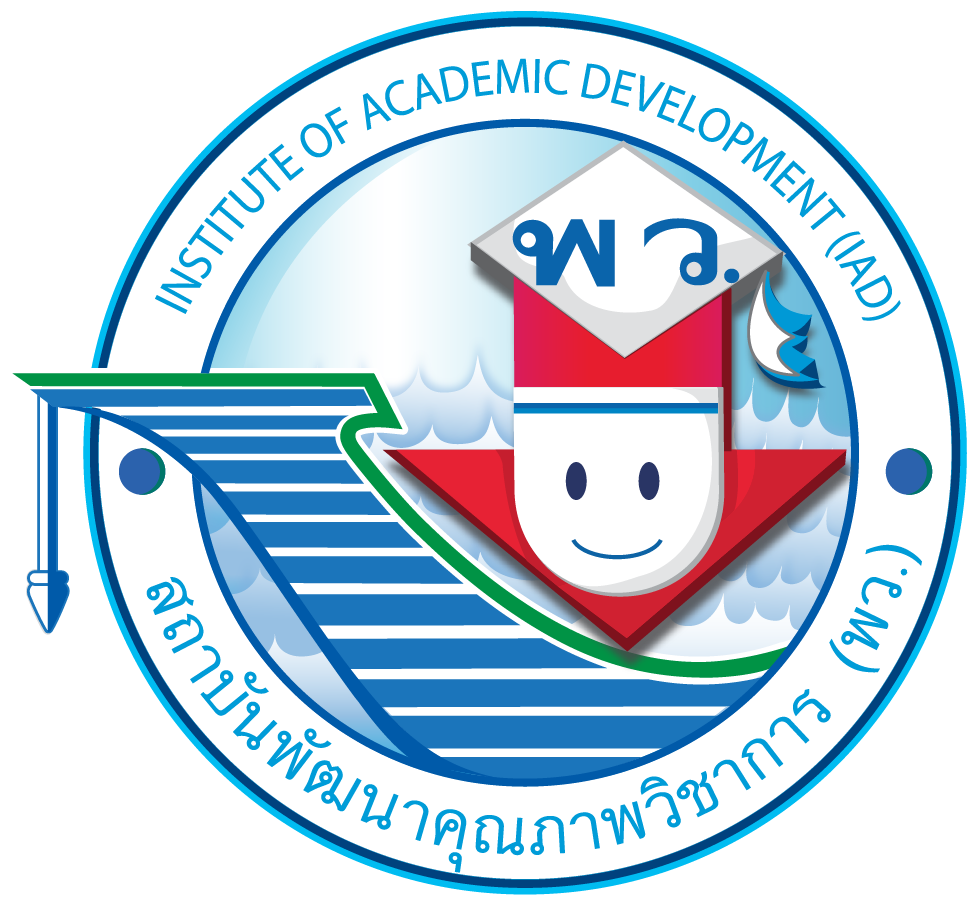 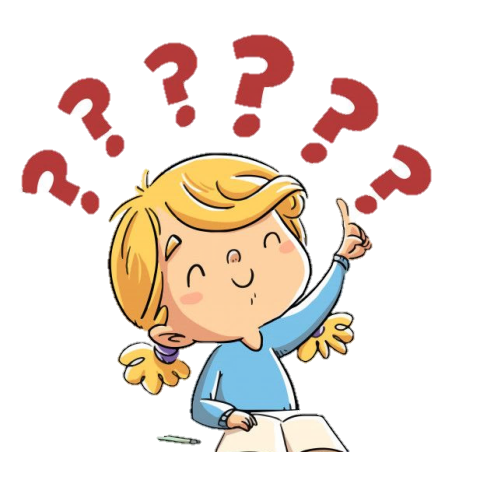 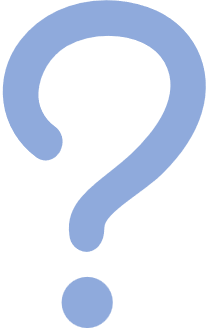 เพราะเหตุใดส่วนผสมและเครื่องปรุงชนิดดังกล่าว
จึงมีความสำคัญในการทำขนมจีนซาวน้ำ
เพราะเป็นส่วนผสมและเครื่องปรุงที่ช่วยทำให้ขนมจีนซาวน้ำเกิดความอร่อยลงตัว
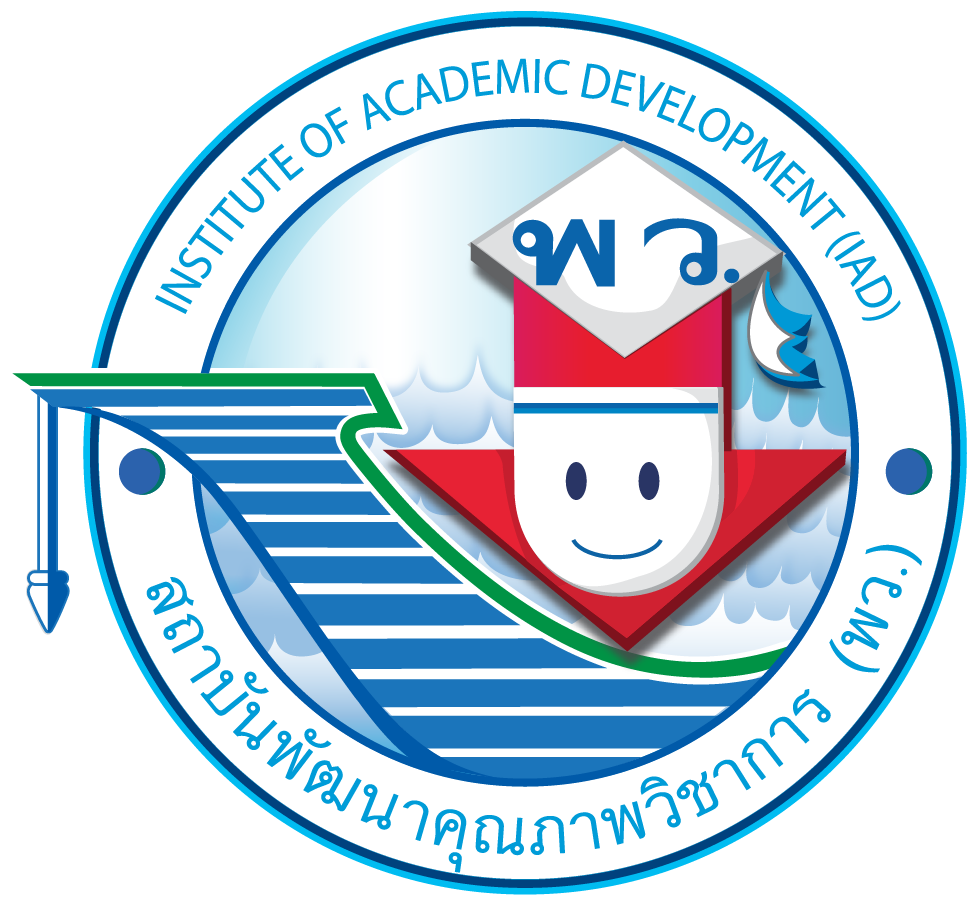 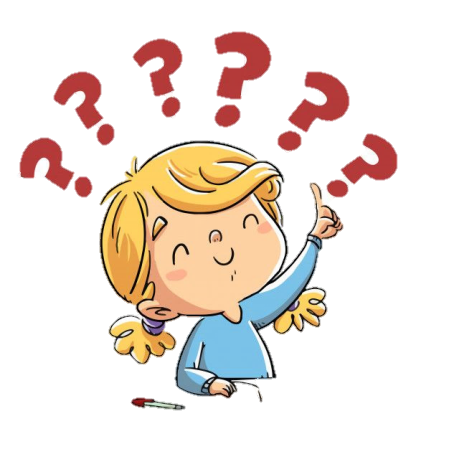 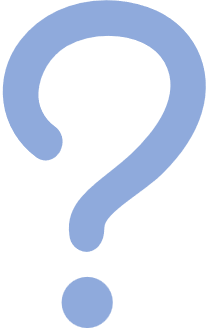 ถ้าต้องประกอบอาหารให้ประหยัดเวลาและมีความสะดวก
ในระหว่างการประกอบอาหาร นักเรียนควรทำอย่างไร
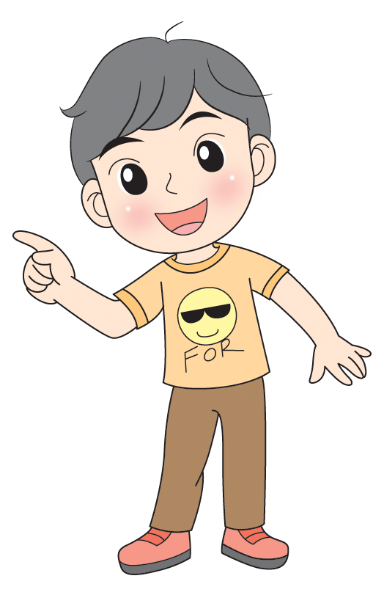 ต้องเตรียมอุปกรณ์ ส่วนผสมและเครื่องปรุงให้พร้อม เพื่อให้สะดวกต่อการหยิบใช้
และไม่เสียเวลาในการประกอบอาหาร
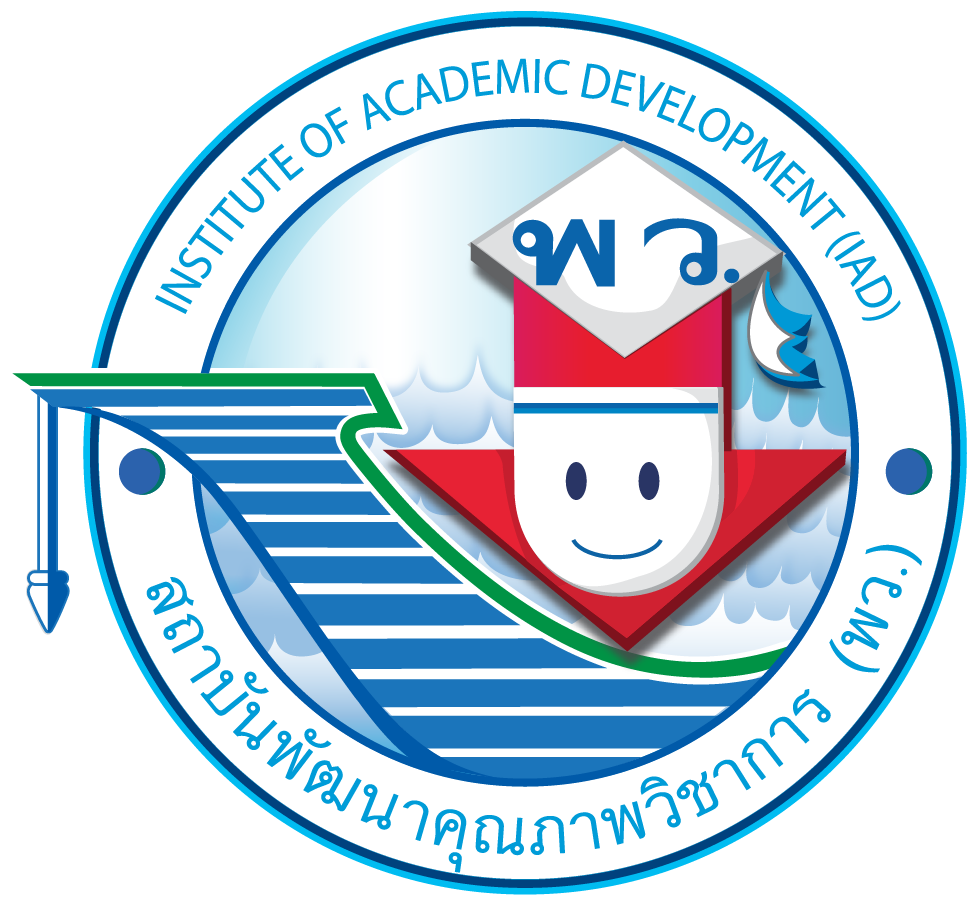 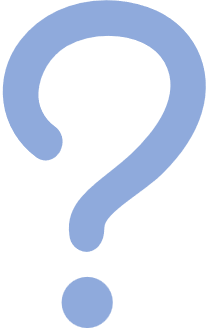 เมนูนี้มีชื่อว่าอะไร
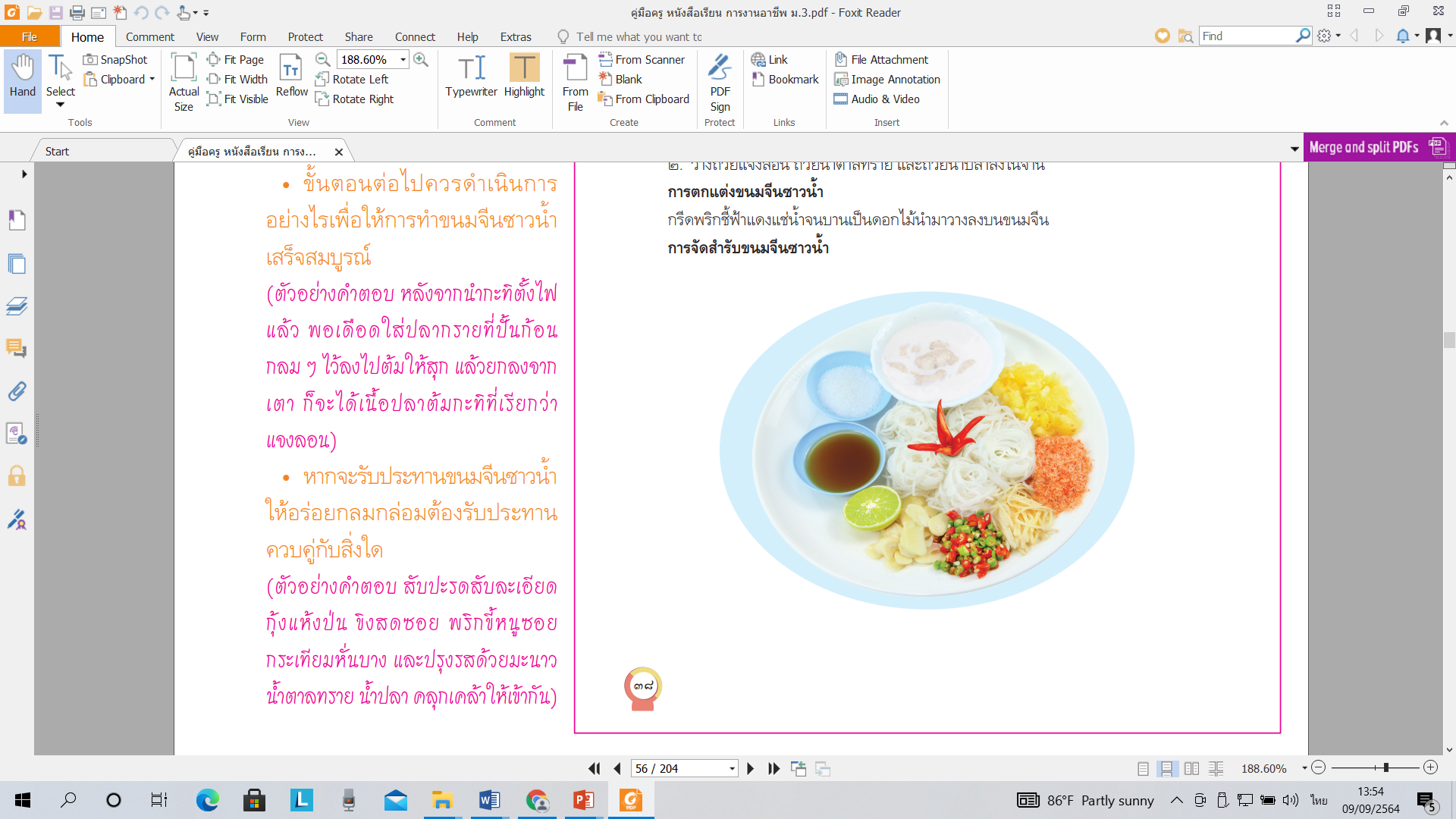 ขนมจีนซาวน้ำ
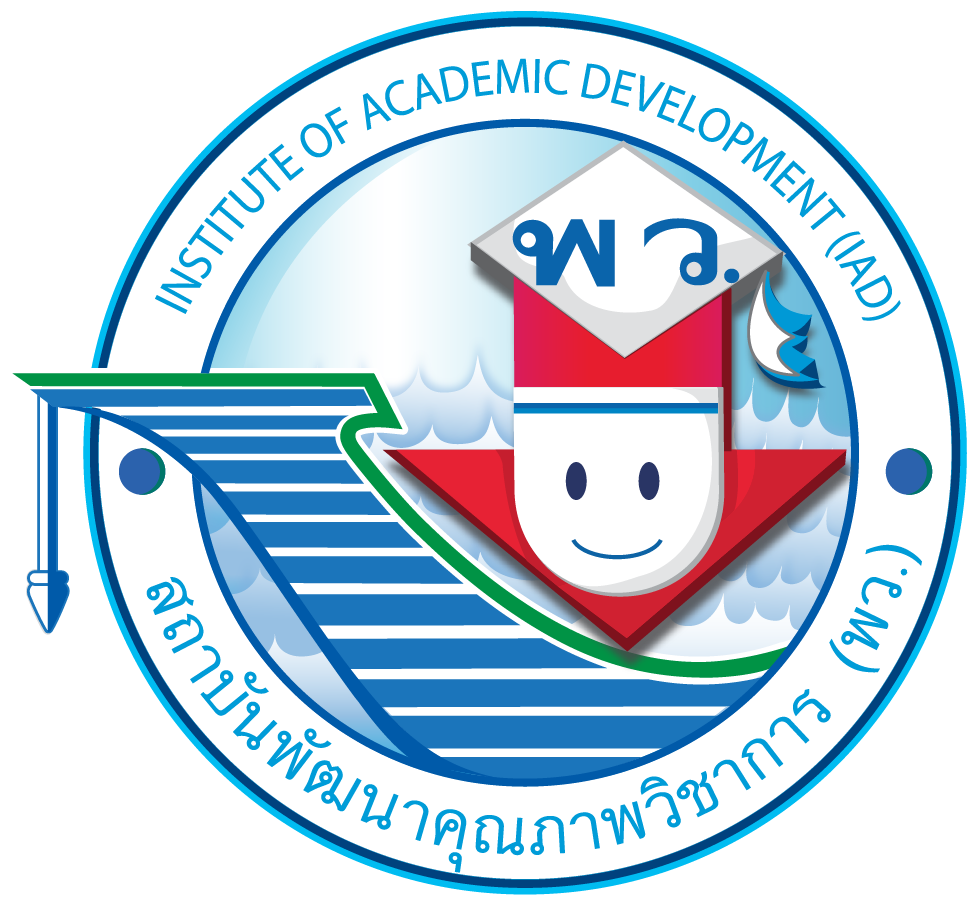 เมนู ขนมจีนซาวน้ำ
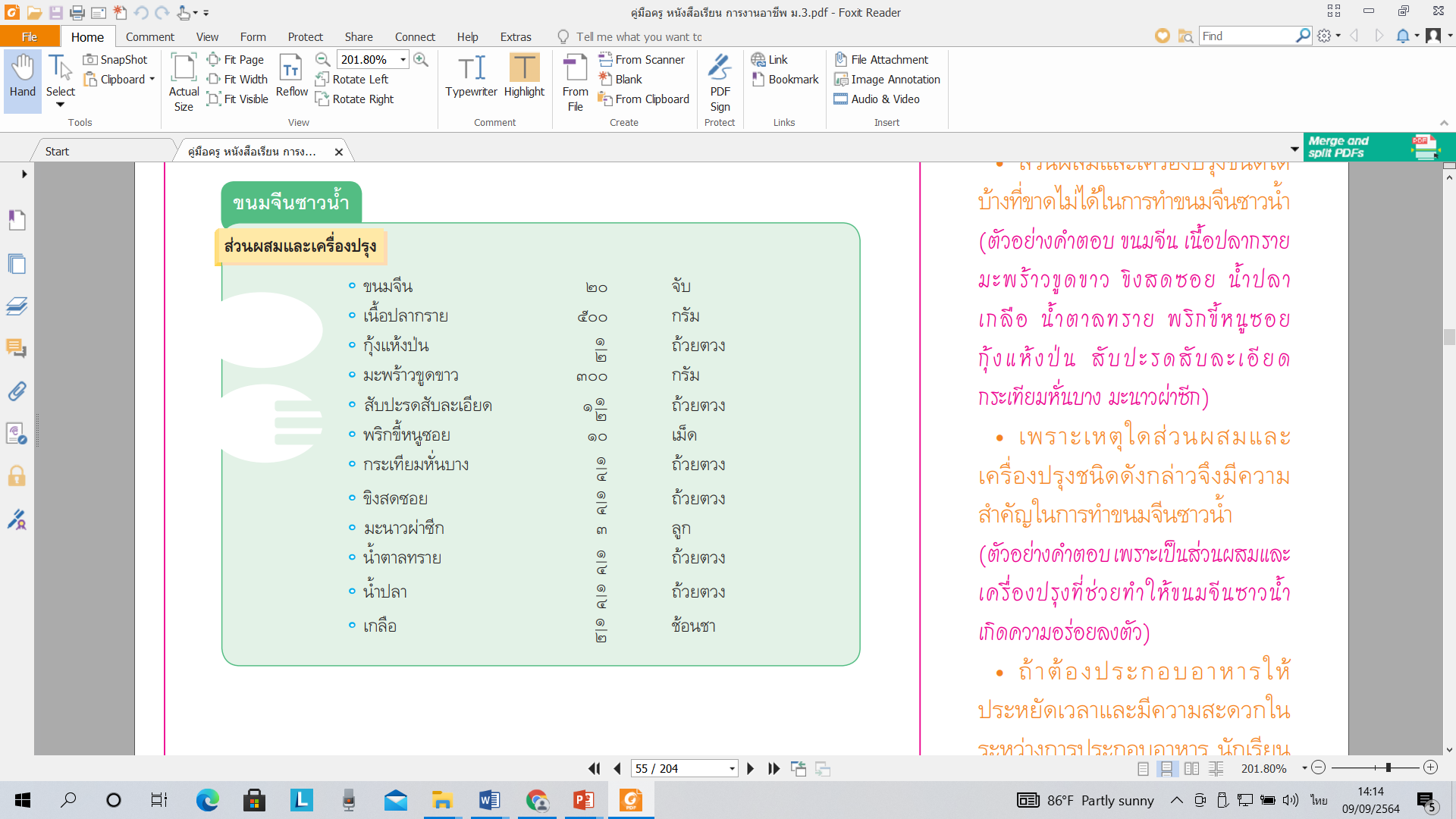 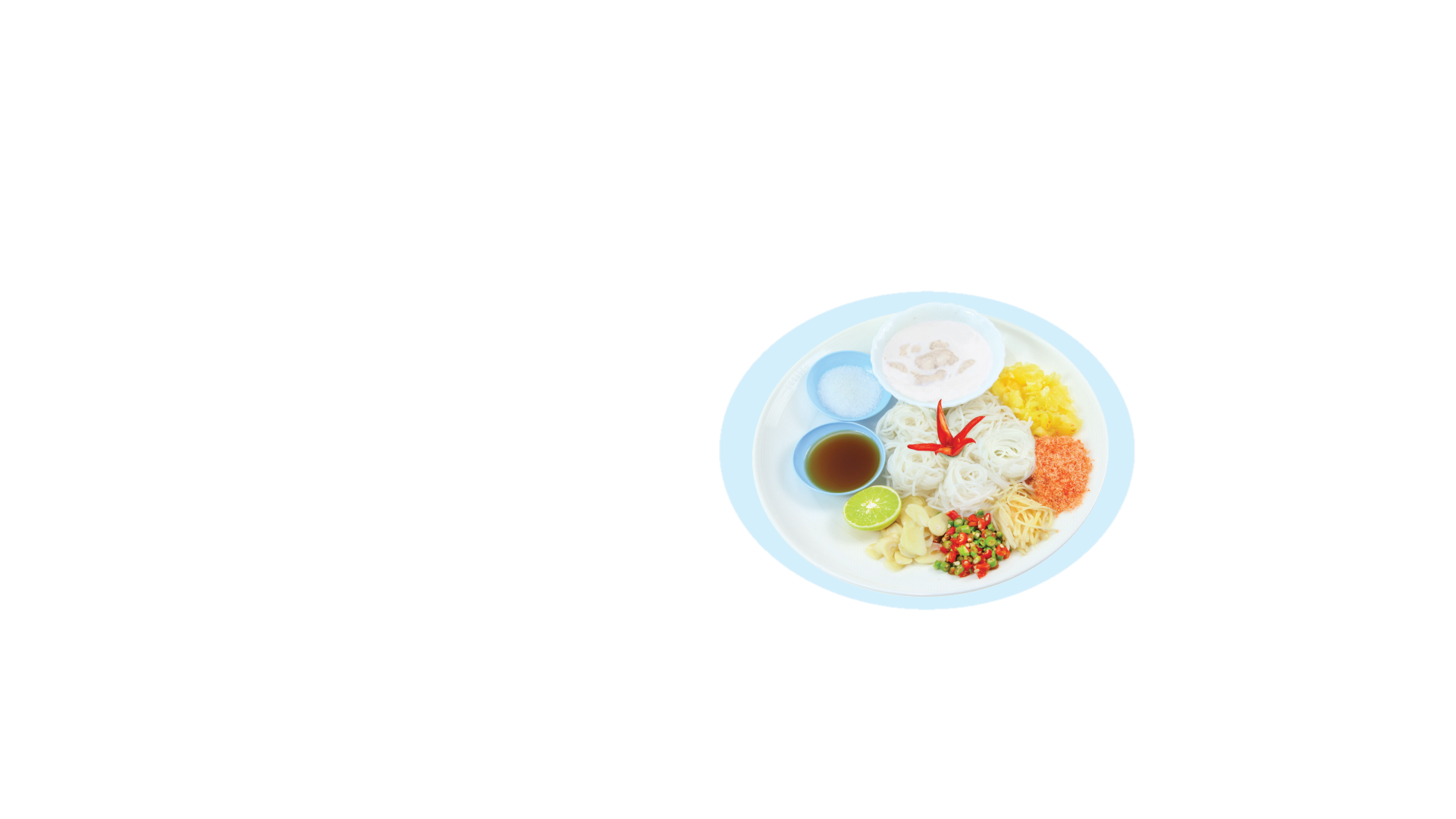 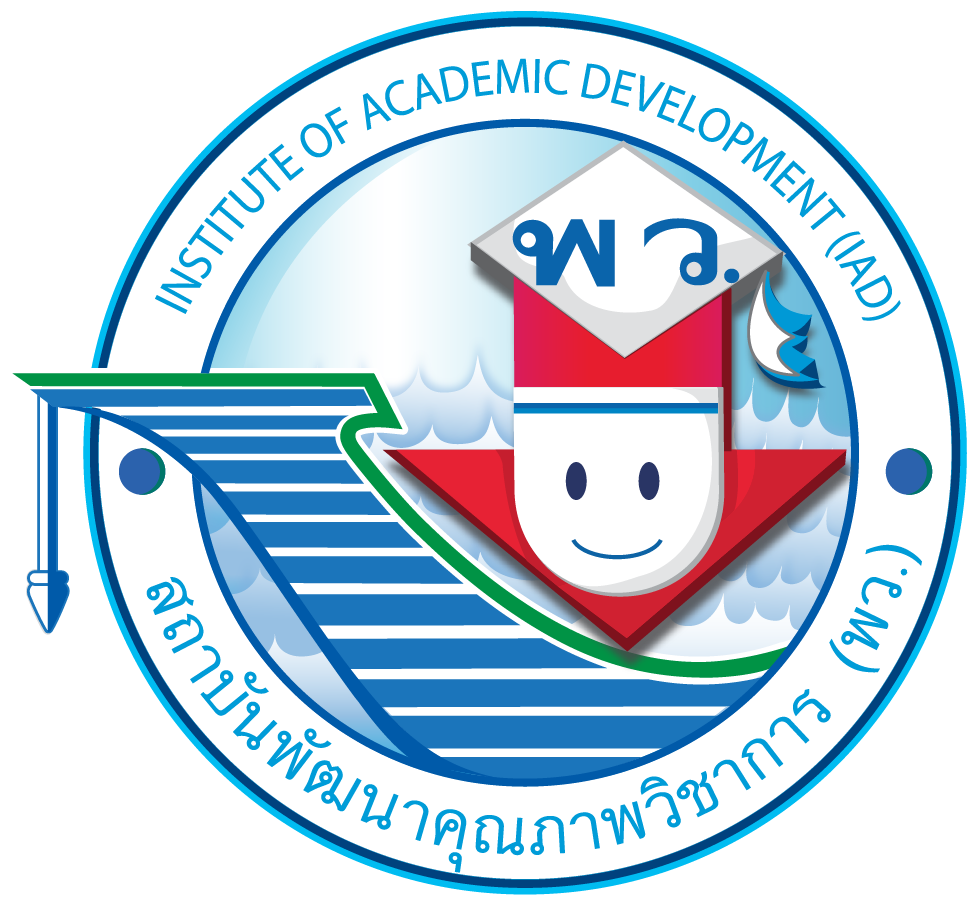 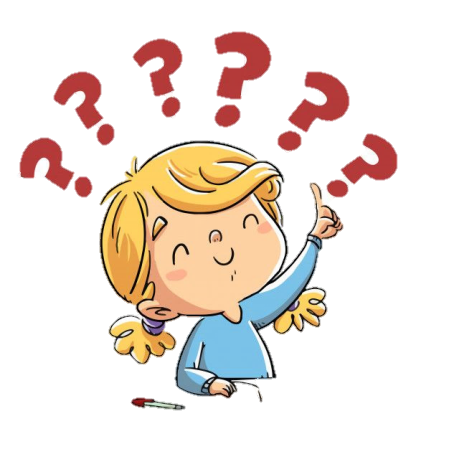 นักเรียนจะเตรียมอุปกรณ์และส่วนผสมในการทำขนมจีนซาวน้ำอย่างไร 
เพื่อสะดวกต่อการหยิบใช้และประหยัดเวลาในการประกอบอาหาร
ล้างอุปกรณ์ที่จะต้องใช้ให้สะอาดแล้วนำไปคว่ำให้แห้ง
โขลกเนื้อปลาที่เตรียมไว้ให้ละเอียดเติมเกลือและโขลกต่อจนเหนียวเด้ง ปั้นเป็นลูกกลมเตรียมไว้
ซอยส่วนผสมอื่น ๆ เตรียมไว้ ได้แก่ พริก กระเทียม ขิง มะนาว
ชั่งตวงกุ้งแห้ง มะพร้าวขูดขาว สับปะรดสับละเอียด น้ำตาล น้ำปลา ใส่ถ้วยเตรียมไว้
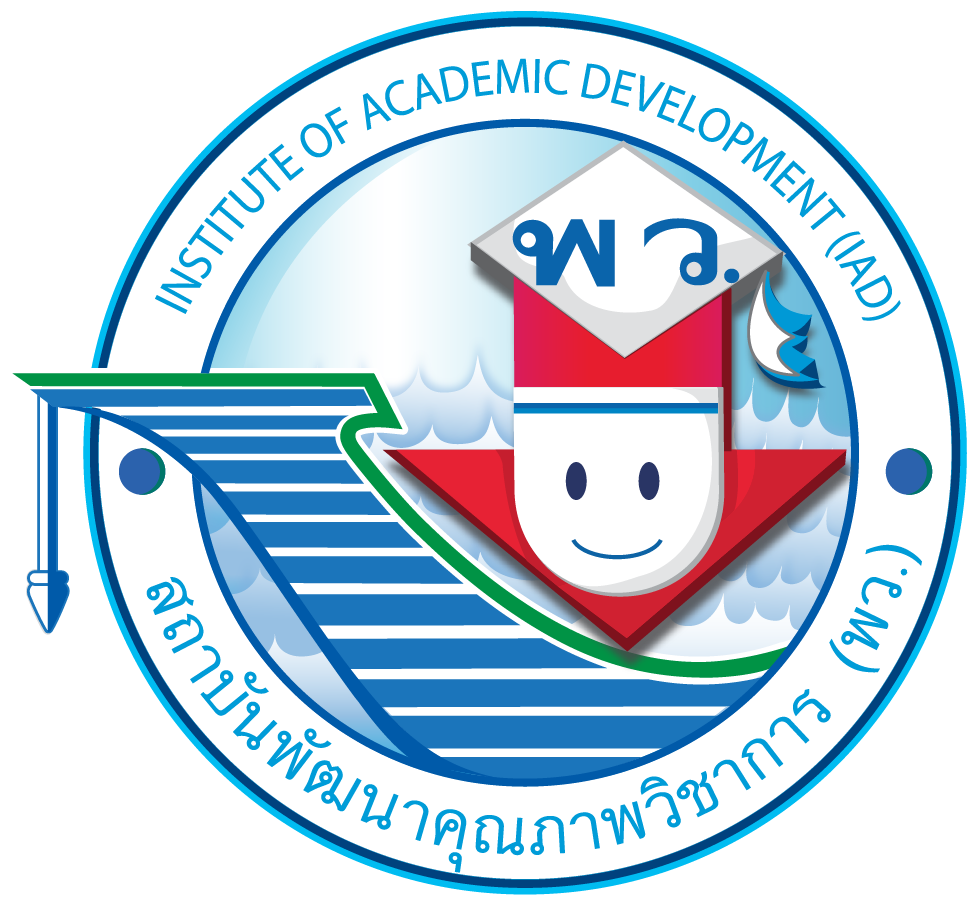 นักเรียนร่วมกันวิเคราะห์และแสดงความคิดเห็นเกี่ยวกับ
การประกอบอาหาร : ขนมจีนซาวน้ำ 
โดยการตอบคำถาม
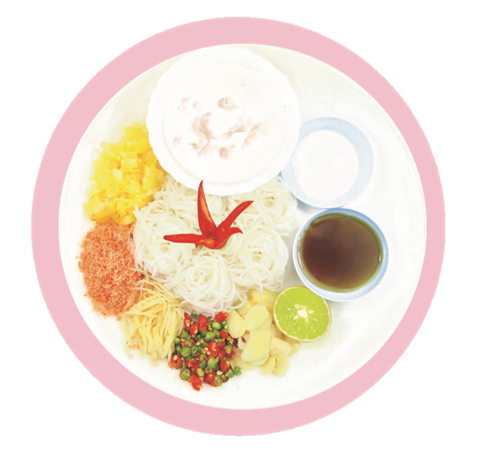 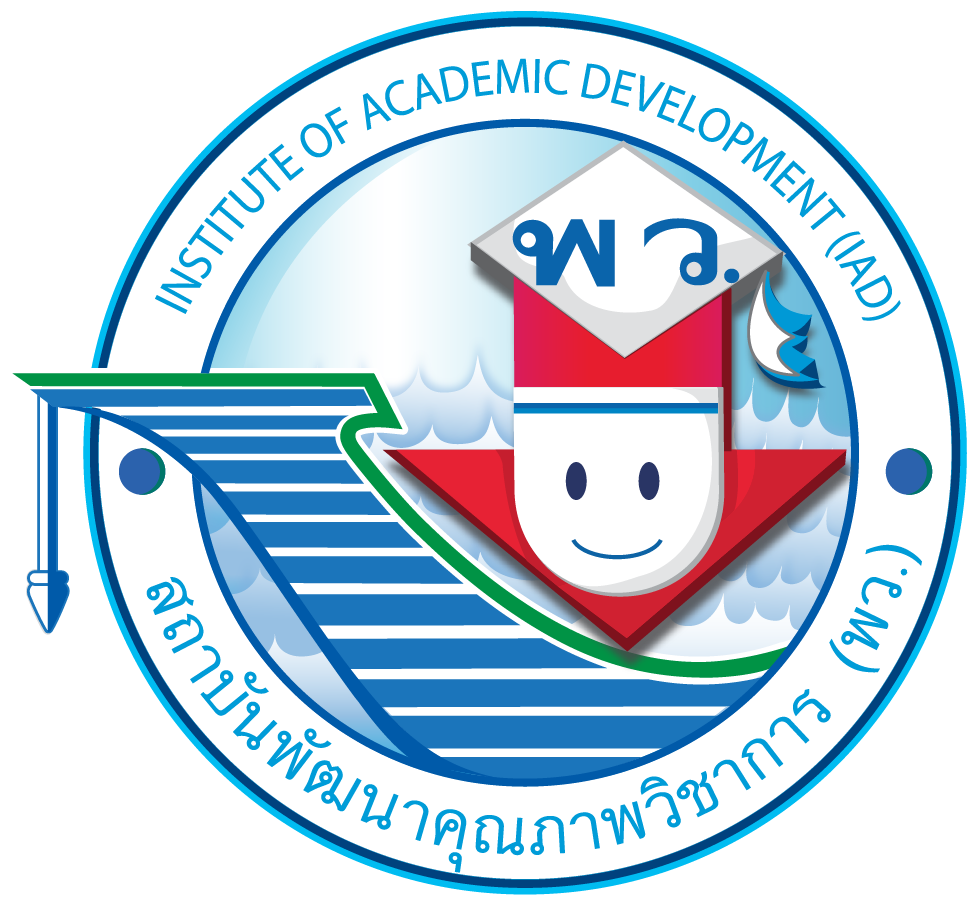 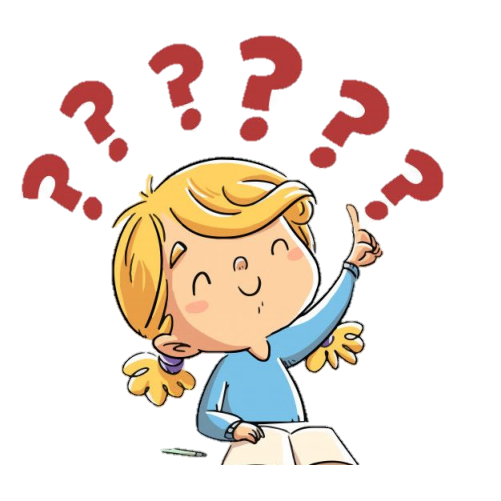 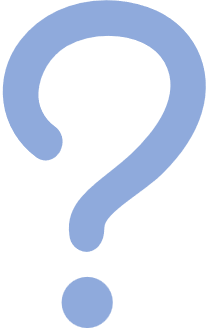 ขั้นตอนแรกของการทำขนมจีนซาวน้ำคือขั้นตอนใด
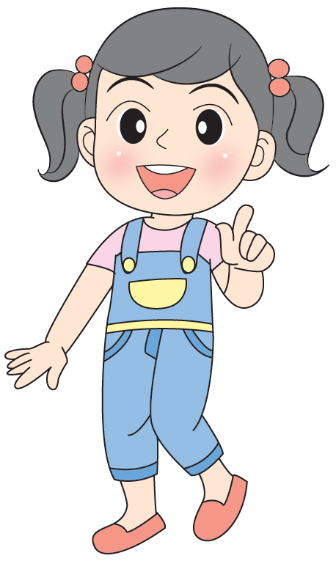 นำกะทิที่ได้จากมะพร้าวขูดขาวใส่หม้อตั้งไฟ
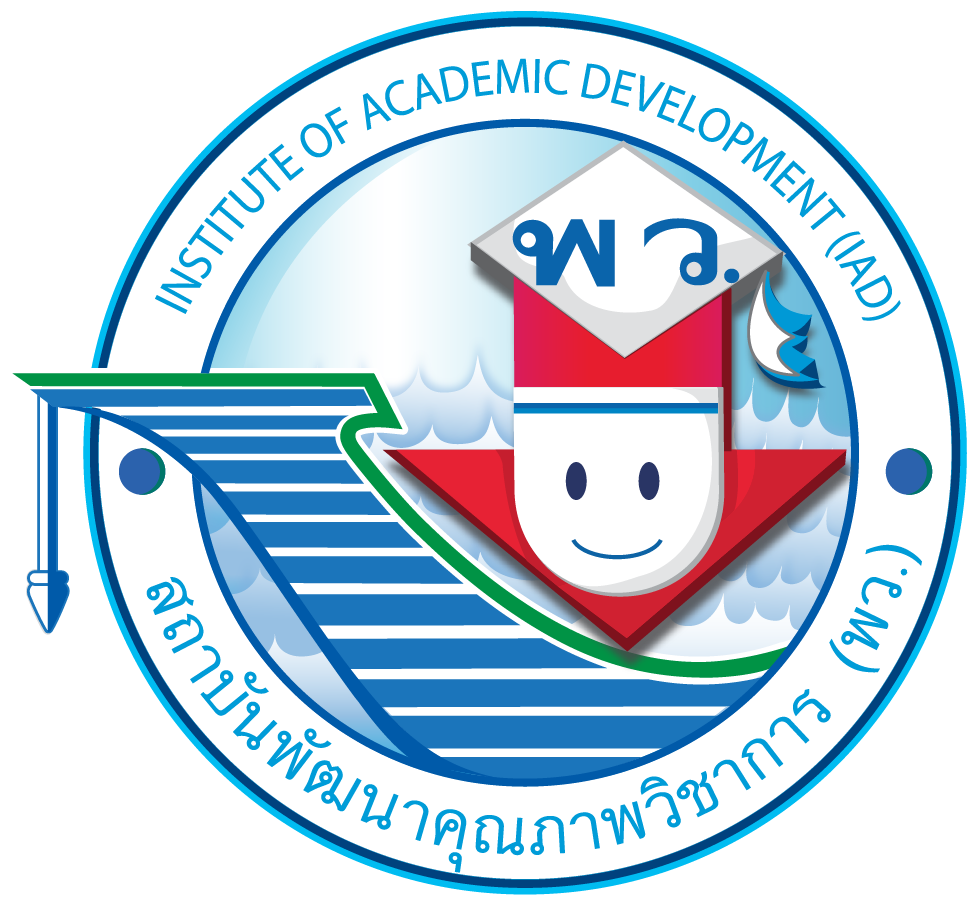 ขั้นตอนต่อไปควรดำเนินการอย่างไรเพื่อให้การทำขนมจีนซาวน้ำเสร็จสมบูรณ์
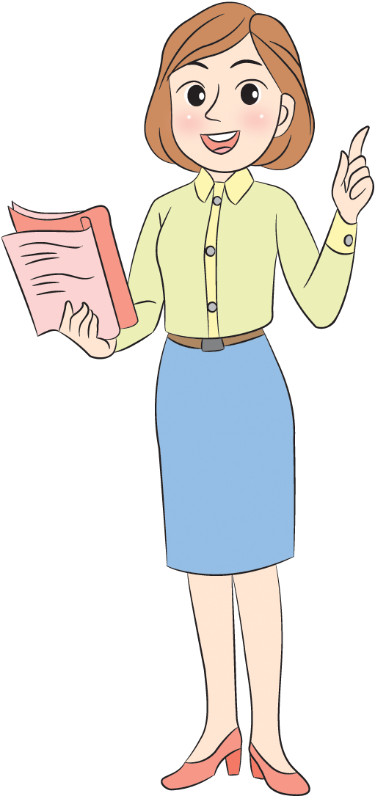 หลังจากนำกะทิตั้งไฟแล้ว พอเดือดใส่ปลากรายที่ปั้นกลม ๆ ไว้ลงไปต้มให้สุก แล้วยกลงจากเตา ก็จะได้เนื้อปลาต้มกะทิที่เรียกว่า แจงลอน
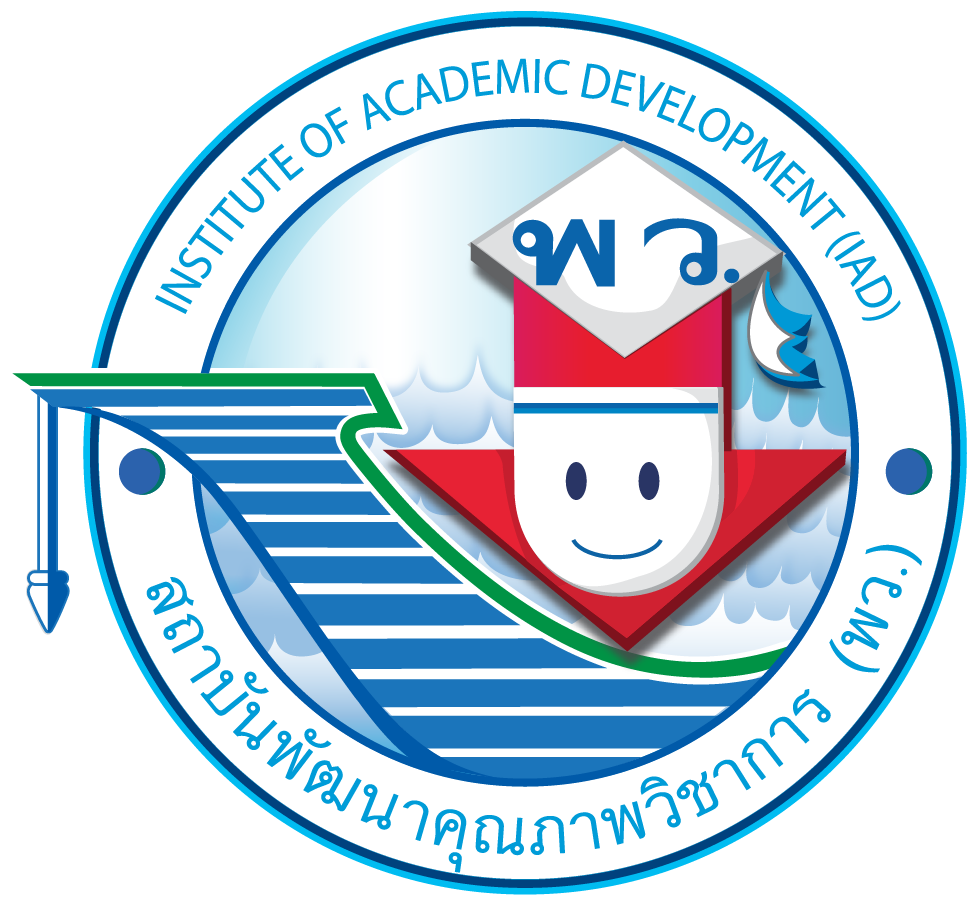 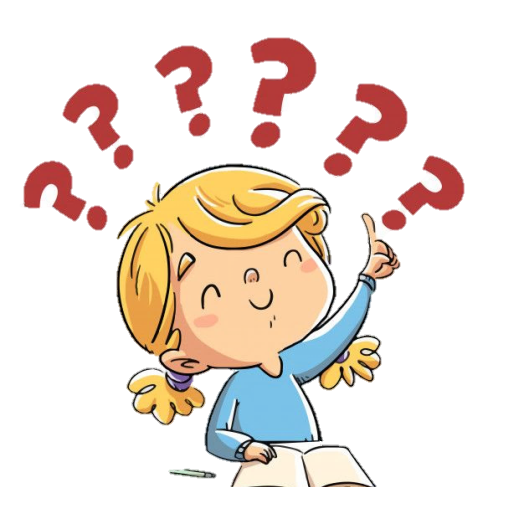 หากจะรับประทานขนมจีนซาวน้ำให้อร่อยกลมกล่อม
ต้องรับประทานควบคู่กับสิ่งใด
สับปะรดสับละเอียด กุ้งแห้งป่น ขิงสดซอย พริกขี้หนูซอย กระเทียม และปรุงรสด้วยมะนาว น้ำตาล น้ำปลา คลุกเคล้าให้เข้ากัน
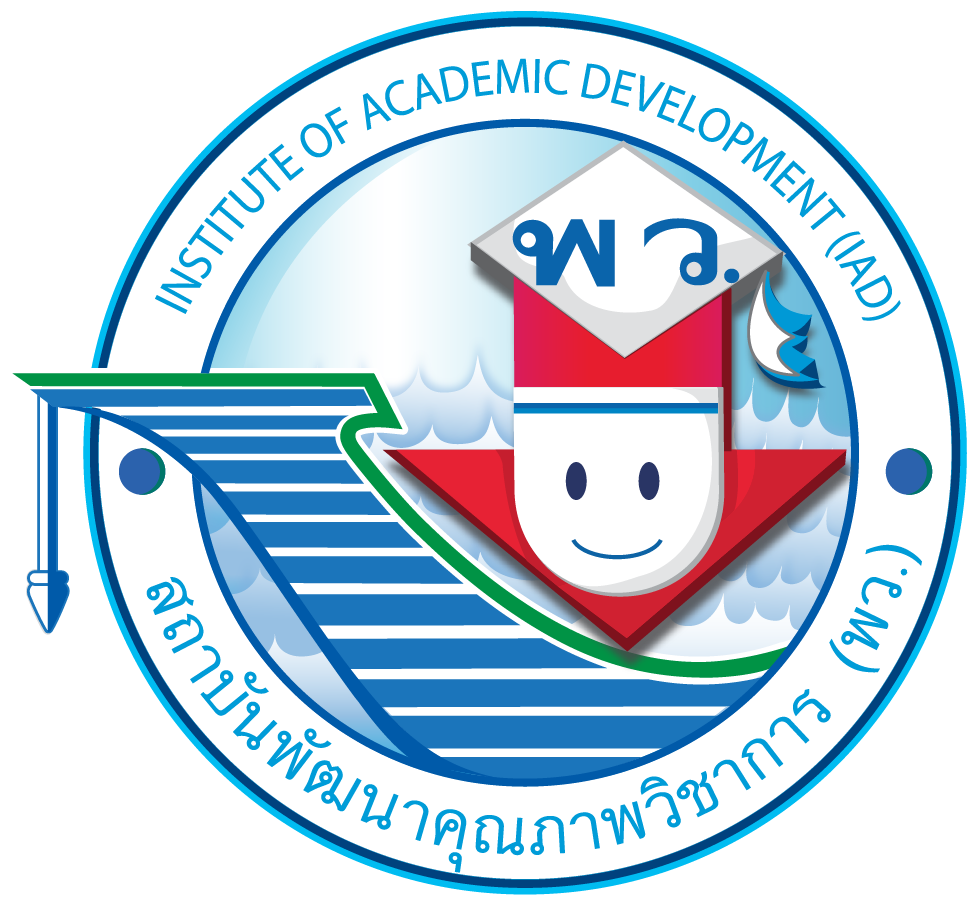 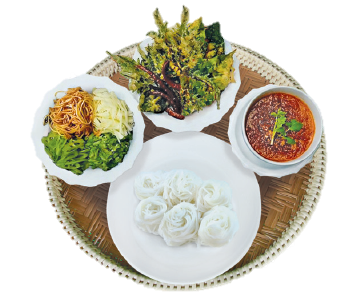 นักเรียนยกตัวอย่างวิธีการจัดตกแต่งขนมจีนซาวน้ำมา ๑ วิธี 
				แล้ววิเคราะห์ผลดีที่เกิดขึ้นจากการตกแต่งด้วยวิธีดังกล่าว 
เขียนเป็นแผนภาพความคิด
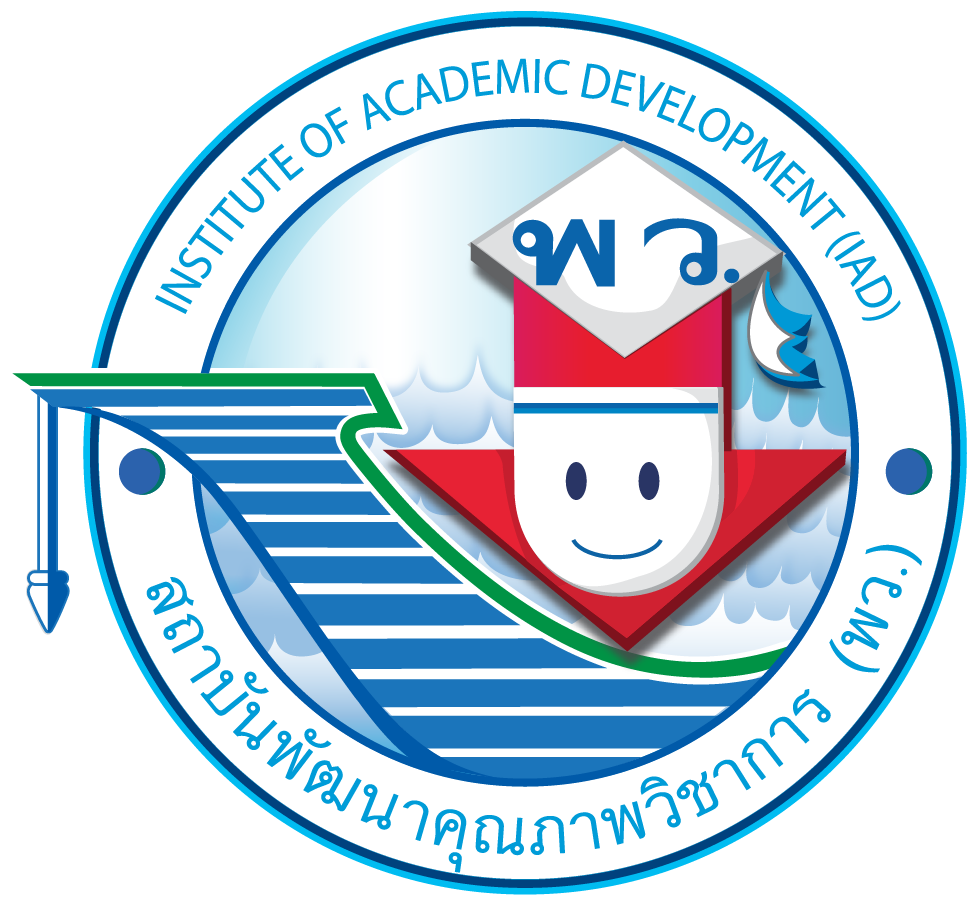 ตัวอย่างแผนภาพความคิด
การจัดตกแต่งขนมจีนซาวน้ำ
ม้วนขนมจีนลงในจานเป็นคำ ๆ จัดกุ้งแห้งป่น สับปะรดสับ พริกขี้หนู กระเทียม ขิงซอย และมะนาวเรียงรอบขนมจีน
วางถ้วยน้ำตาล น้ำปลา ถ้วยแจงลอนรอบขนมจีนตรงข้ามกับเครื่องเคียงข้างต้น
นำพริกชี้ฟ้าแดงที่กรีดไว้เป็นรูปดอกไม้วางบนขนมจีน
ผลดีที่เกิดขึ้น
ขนมจีนซาวน้ำสวยงาม น่ารับประทาน
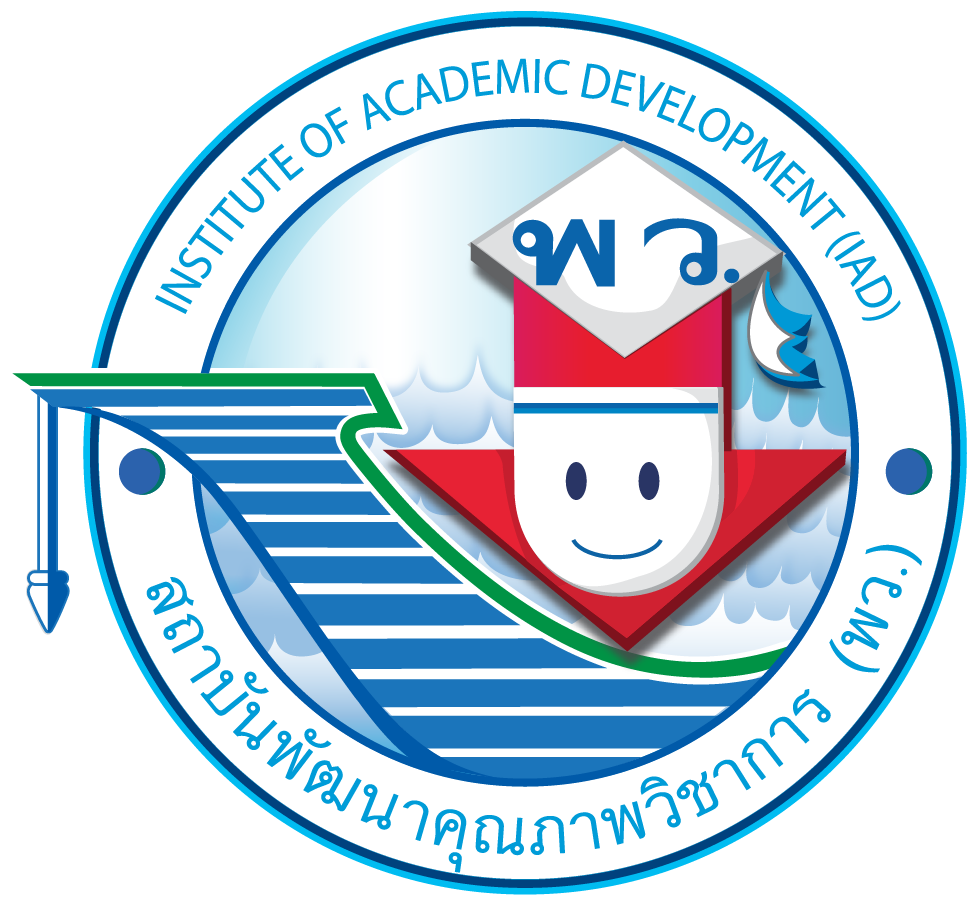 สรุปความคิดรวบยอด
อาหารสำรับภาคกลาง เกิดจากความอุดมสมบูรณ์ในด้านวัตถุดิบ จึงนิยมอาหารที่มีรสชาติหลากหลาย ทั้งรสเค็ม เผ็ด เปรี้ยว หวาน คลุกเคล้าไปตามชนิดของอาหาร นิยมใช้เครื่องเทศปรุงแต่งกลิ่น รสชาติ มีเครื่องเคียงและเครื่องแนมไว้รับประทานกับอาหารและน้ำพริก เพื่อเสริมสร้างรสชาติลดความเผ็ดและแก้เลี่ยน
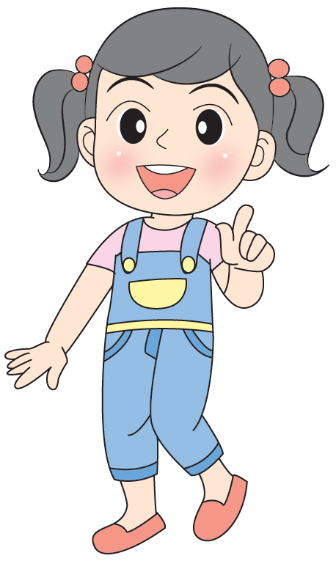